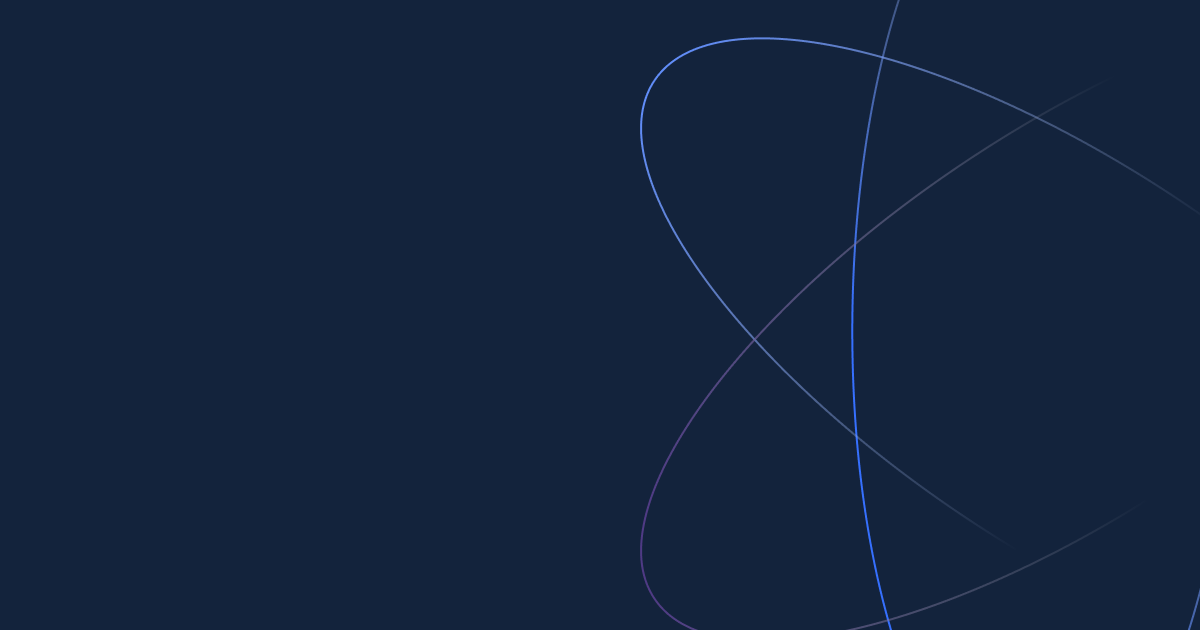 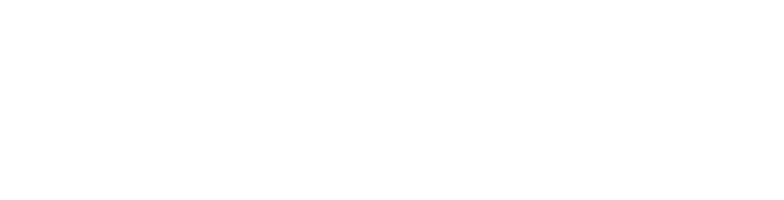 Nucleus Security
Bill McInnis, Nucleus GOV | bmcinnis@nucleussec.com
Doug Drew, Nucleus GOV – Lead Solutions Architect | ddrew@nucleussec.com
Brian Garmey, Nucleus GOV – Head of Strategic Initiatives | bgarmey@nucleussec.com
NUCLEUS PROPRIETARY
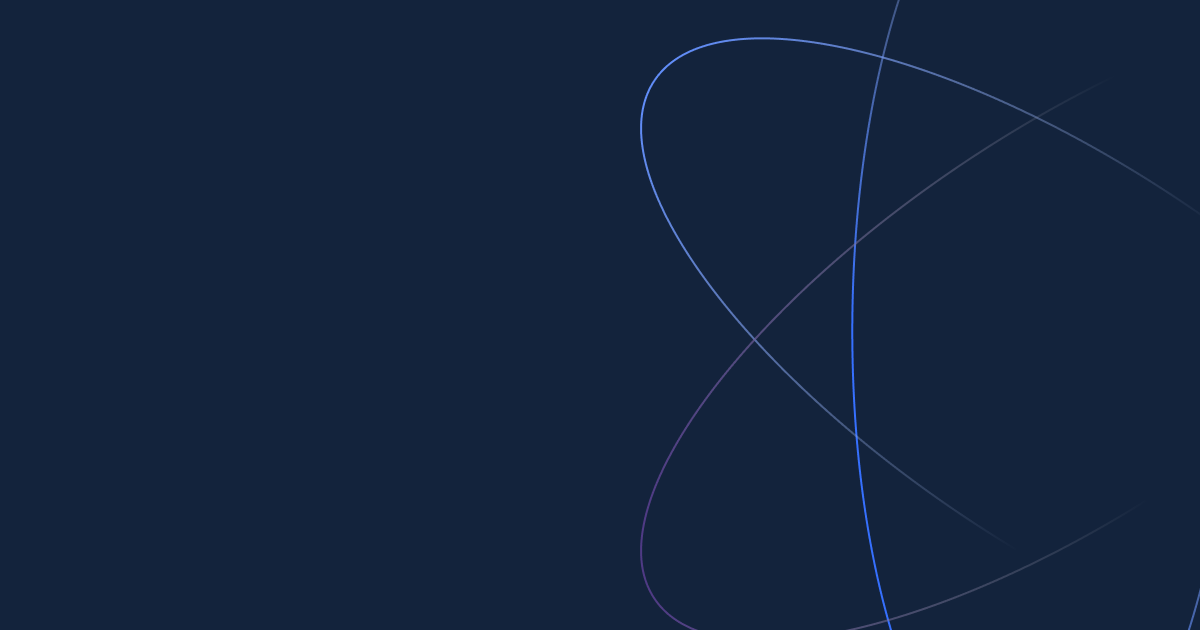 Overview
MISSION
Automate vulnerability management for large enterprises to enable risk-based decision making, achieve faster vulnerability remediation, and prevent breaches.
WHO WE ARE
Software company founded in 2018 
Currently 85 employees
2 products: Risk-based Vulnerability Management Platform, Vulnerability Intelligence Platform
 Focus on large enterprises (G2000 + DoD/IC + FedCIV+SLTT)
TIMELINE & FUNDING
2018: Nucleus launched to private sector
2020: Series A VC Funding ($3M)
2021: SBIR Phase 1 Awarded (AFWERX)
2022: Nucleus FedRAMP in-process Status (May 2022)
2023: Series B VC Funding ($40M)
2023: Additional Funding with participation from In-Q-Tel
2024: Nucleus FedRAMP Moderate authorized Feb 2024
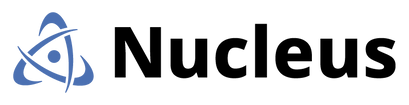 NUCLEUS PROPRIETARY
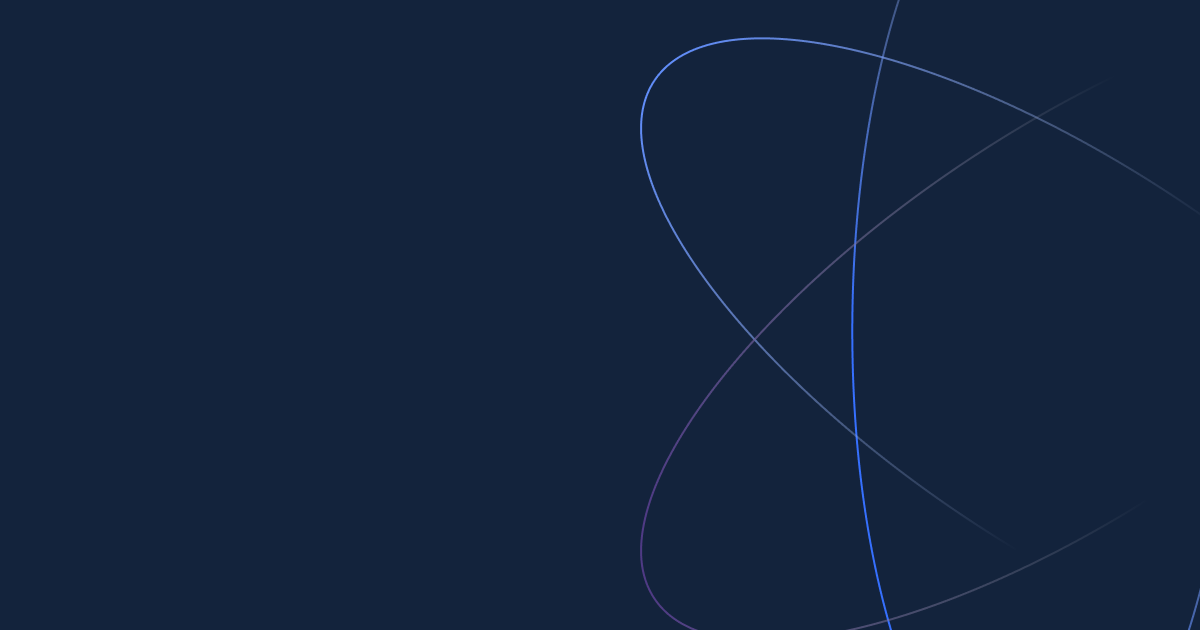 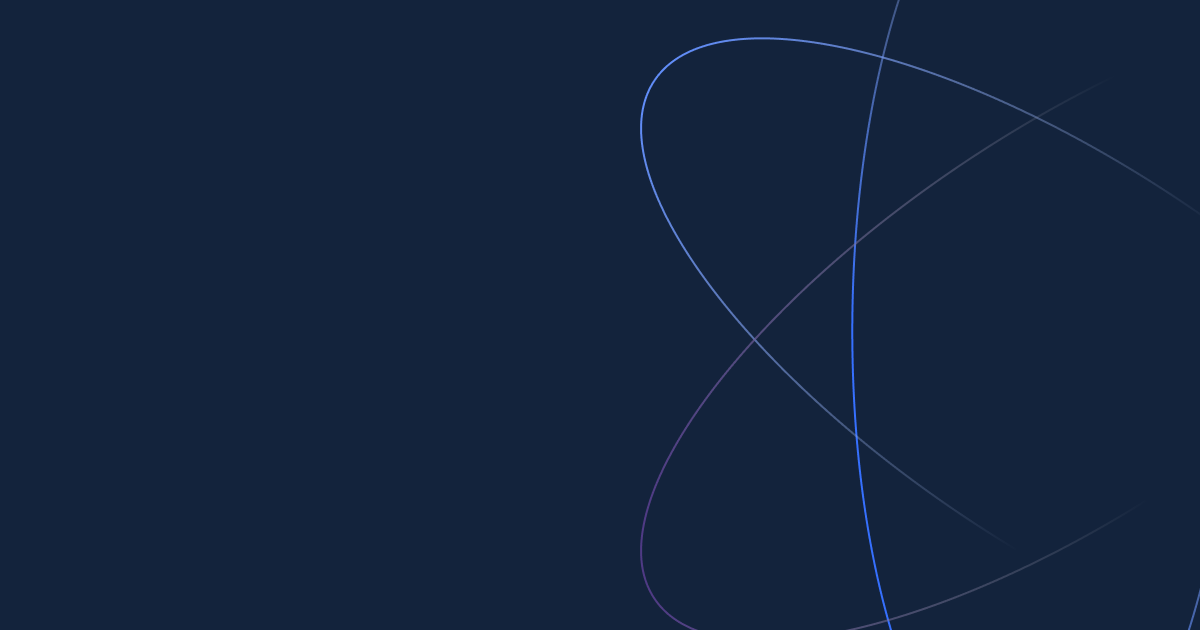 What is your Current State of VM?
How do you currently coordinate data from disparate tools on network? ​
How do you normalize data from various tools ? 
Is there a single repository to look for data when needed or variety of tools?
How long does it take to create reports? Are you comfortable with accuracy? 
How is work distributed across the team? 
 Are false positives common? How do you deal with them? 
How are mitigations tracked now? 
If you score Vulns now, can you re-score based on new intel? If so, what would process be? 
Do you incorporate the KEV list from CISA ? If so, how?
How are you currently meeting requirements of BOD 23-01?  
How do you utilize SSVC ? 
How do you track device compliance status?
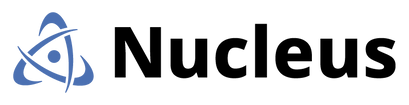 NUCLEUS PROPRIETARY
[Speaker Notes: These questions speak to just some of the current issues with the VM process … very hard to manage all the data about vulns especially considering only 6% get exploited]
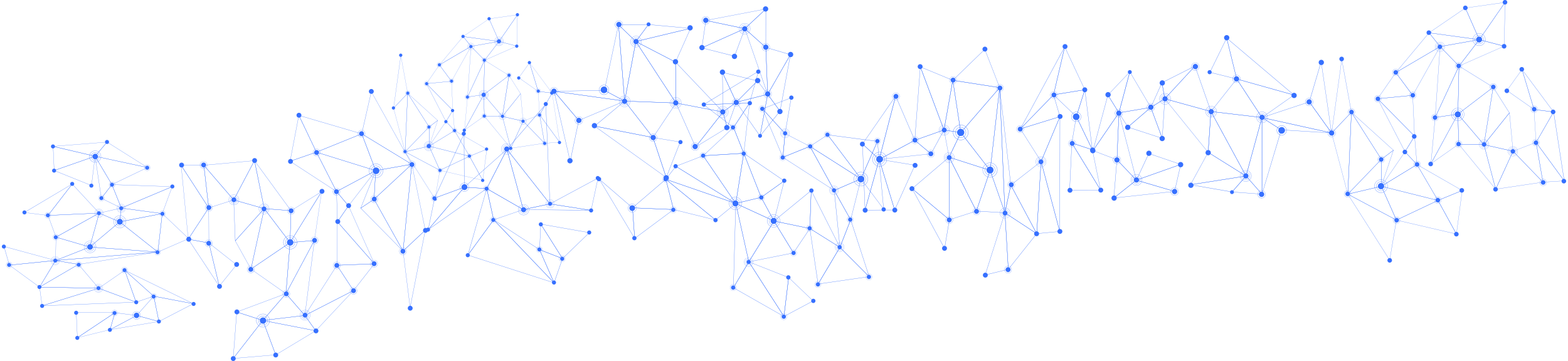 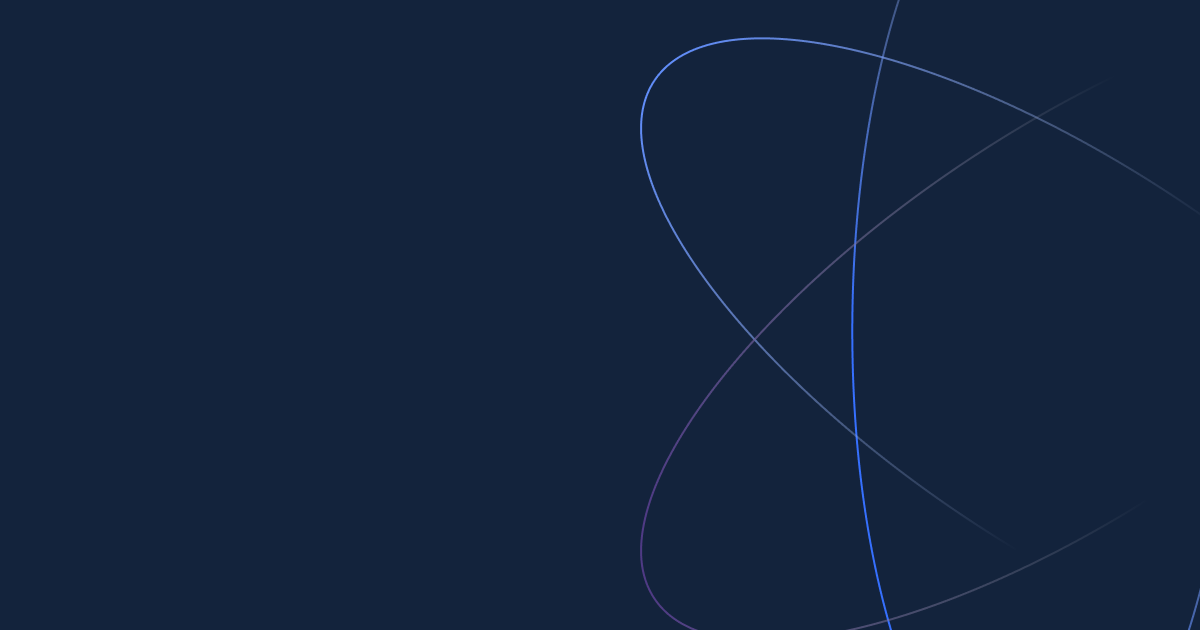 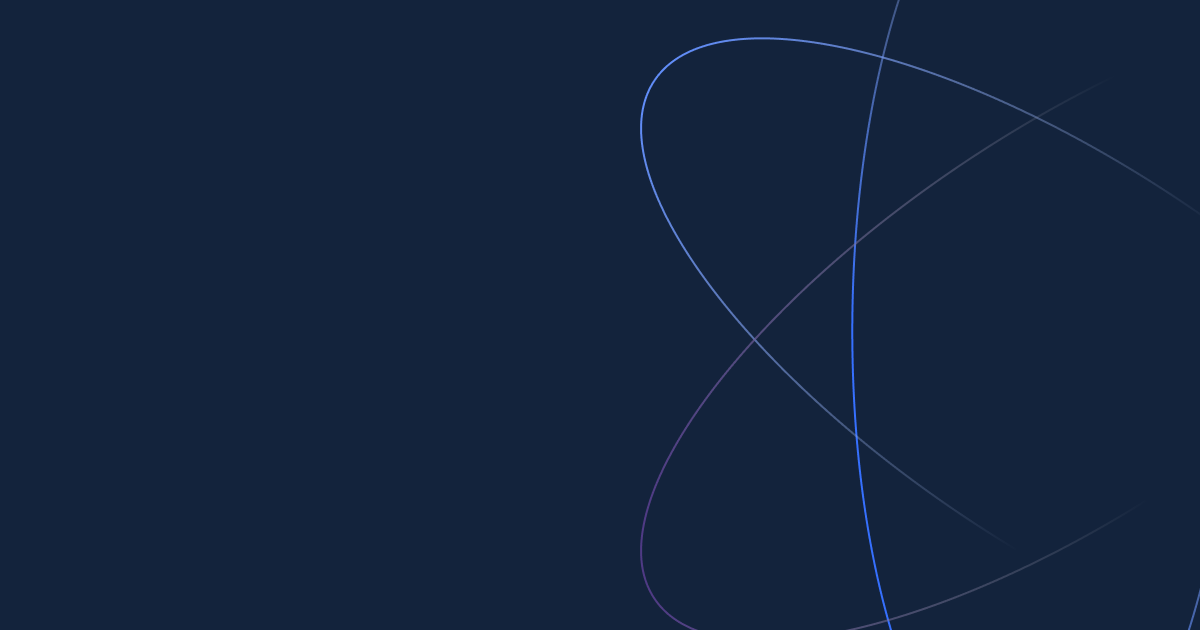 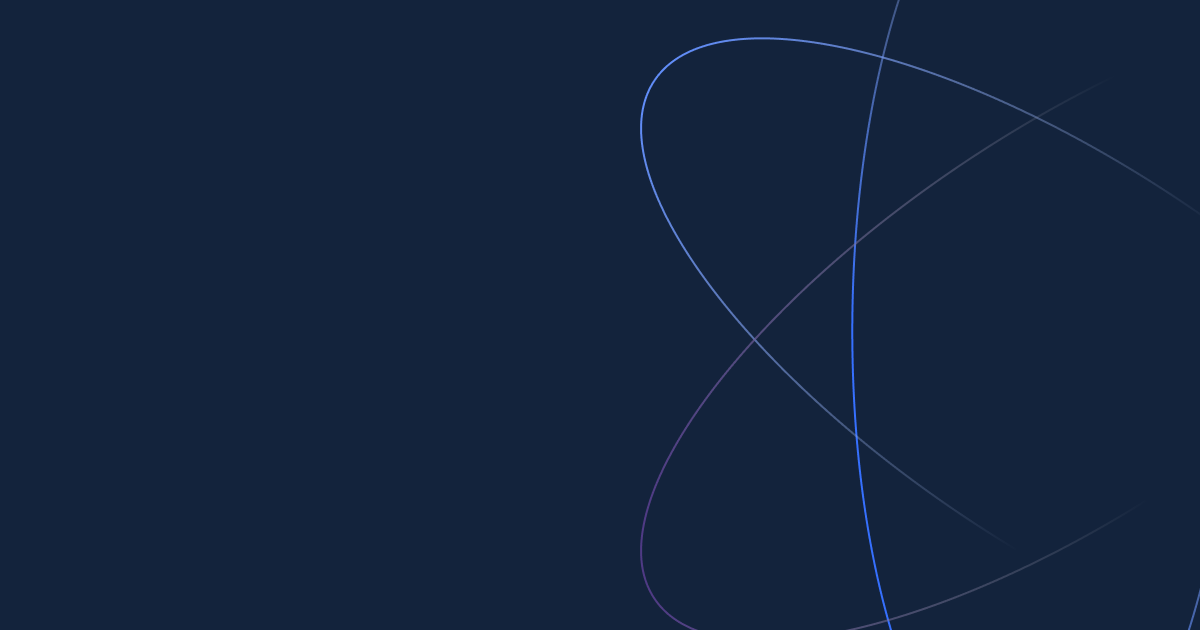 How Nucleus Works
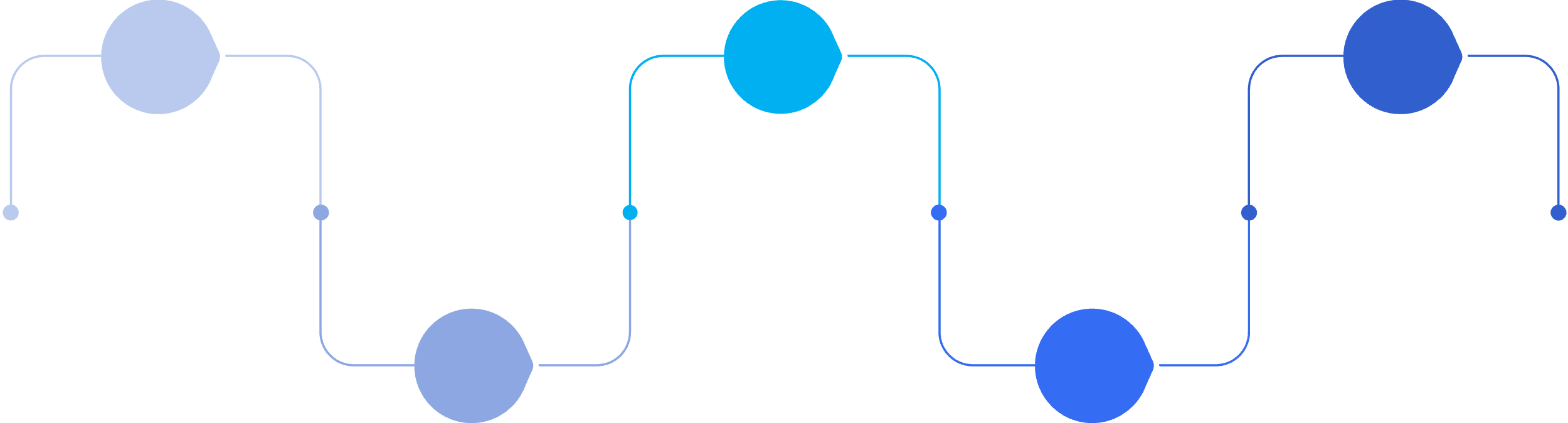 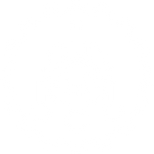 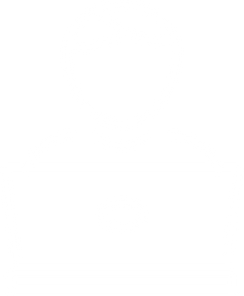 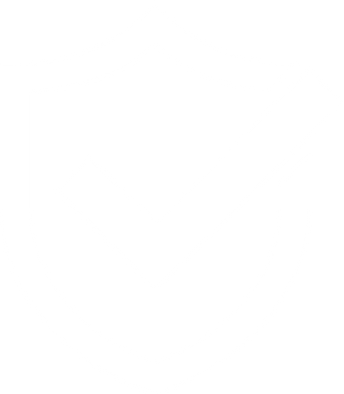 Monitor
Analyze
Aggregate
Reporting 
and metrics
Risk-based prioritization
Vulnerability and asset inventory
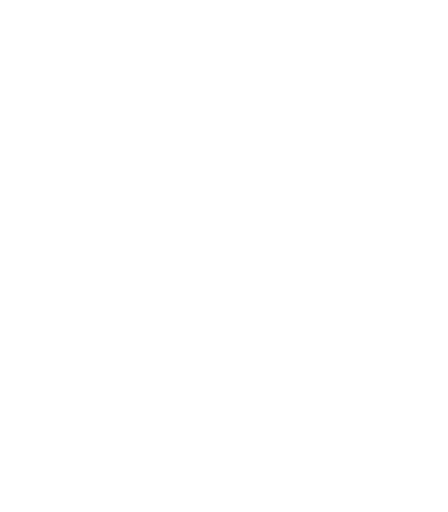 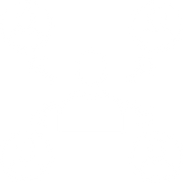 Enrich
Remediate
Threat intel and business context
Automated workflows and ticketing
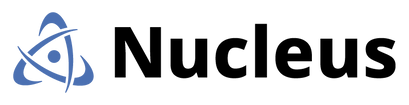 NUCLEUS PROPRIETARY AND CONFIDENTIAL
NUCLEUS PROPRIETARY
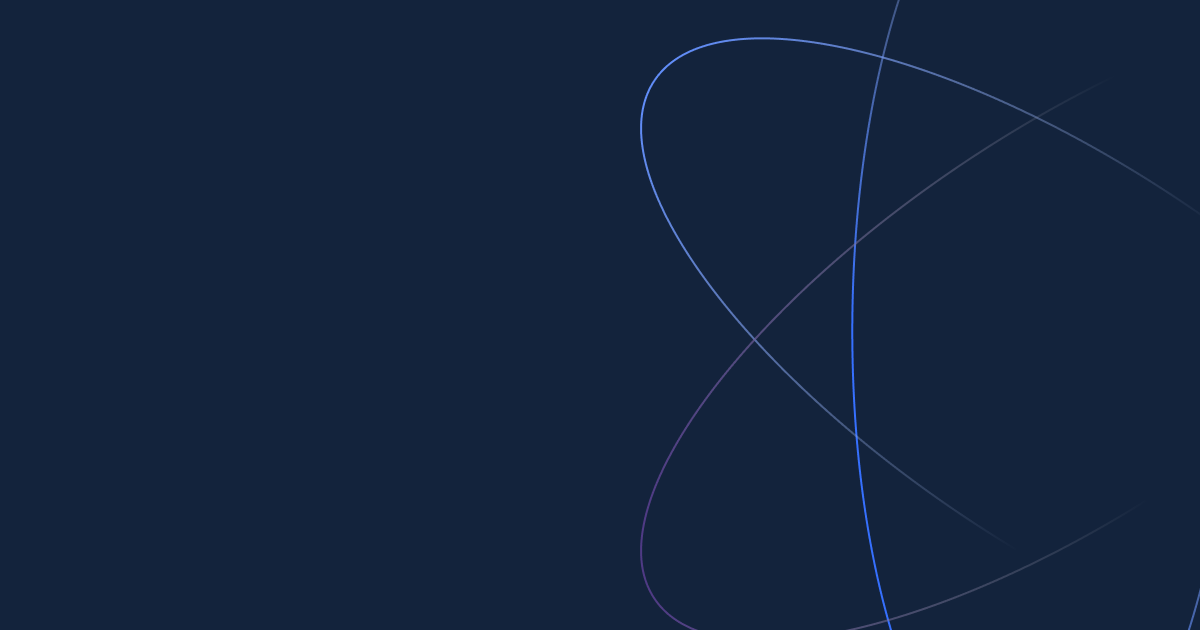 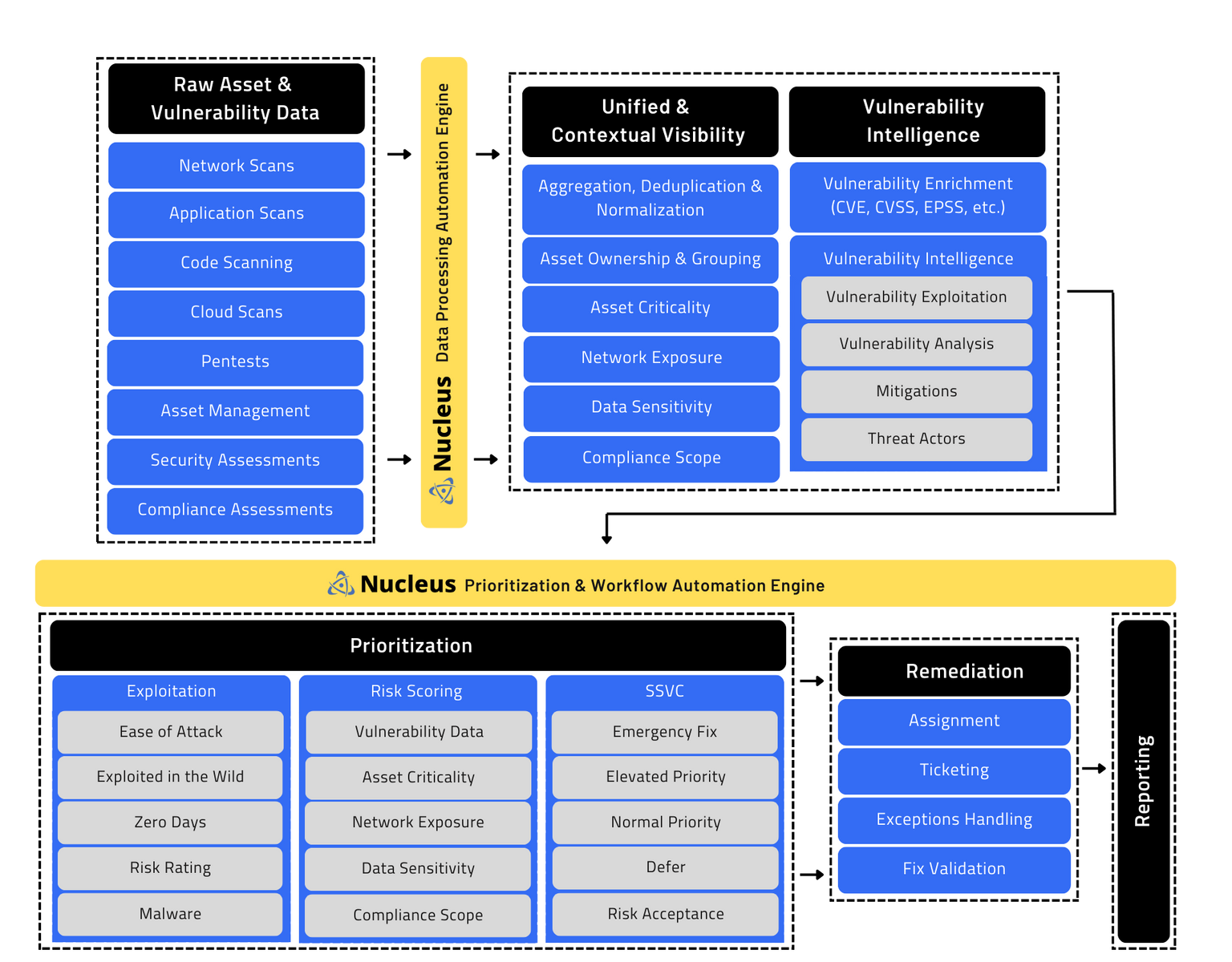 Unified 
Vulnerability 
Management 
At-a-Glance
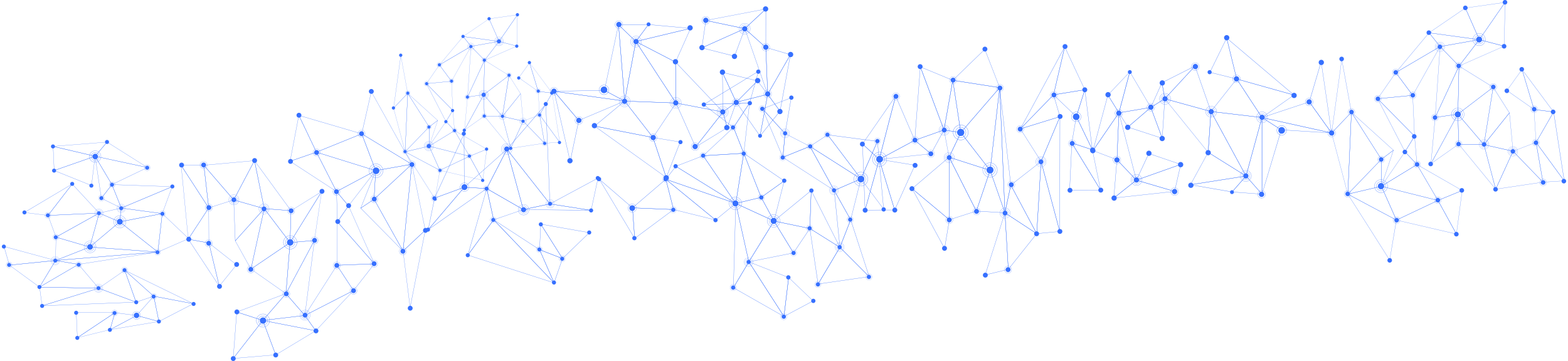 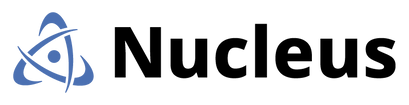 NUCLEUS PROPRIETARY
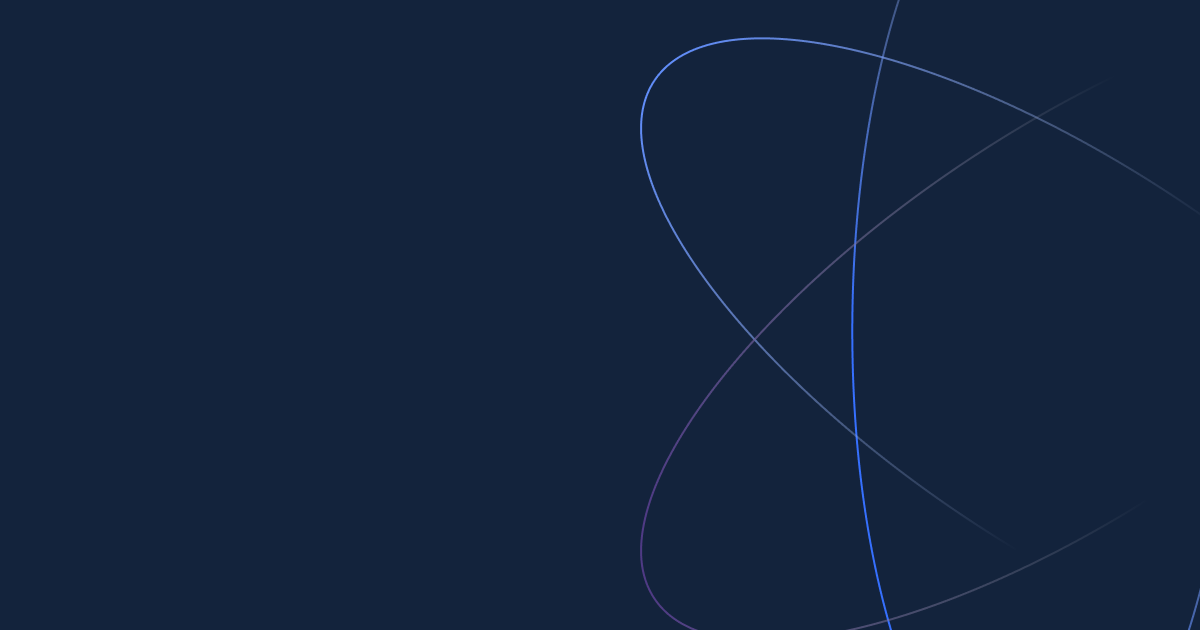 Threat Intelligence
Network Scanners
Container, Cloud, SCA Scanners
Pen Testing, Bug Bounties
Application Scanners
Ticketing, Issue Tracking, ITSM
Alerting, Notification
Asset Inventory, Discovery
Endpoint, SIEM
Get More Out of the Tools You're Already Using
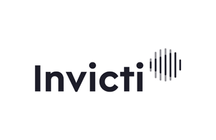 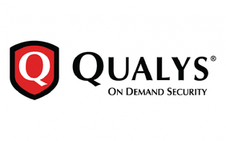 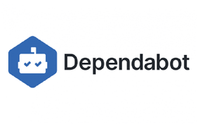 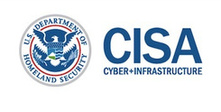 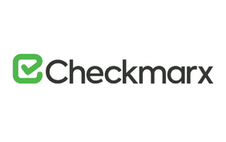 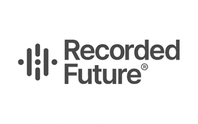 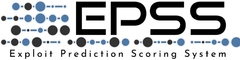 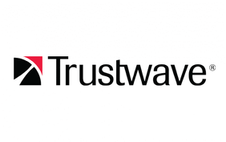 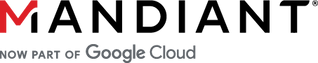 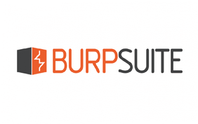 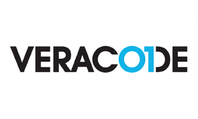 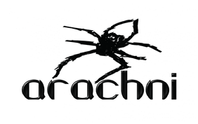 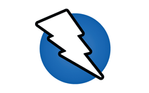 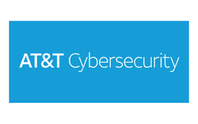 Coming soon: Greynoise Intelligence & Intel 471
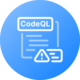 Intelligent
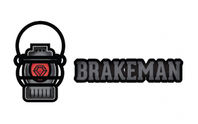 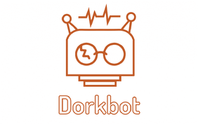 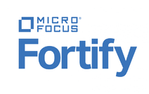 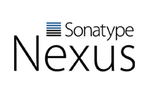 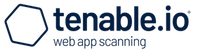 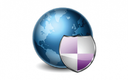 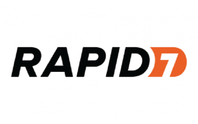 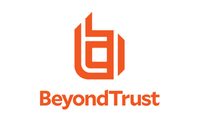 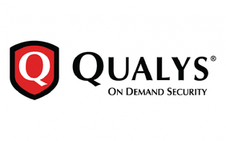 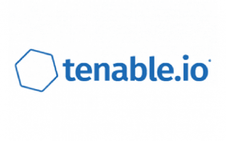 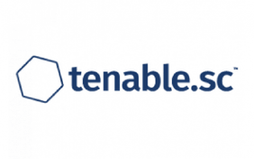 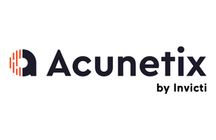 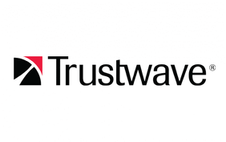 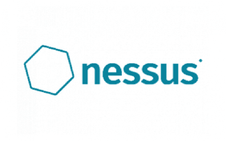 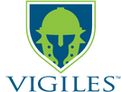 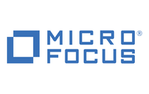 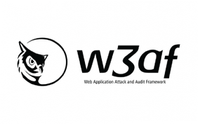 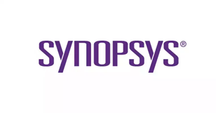 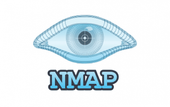 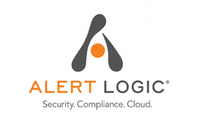 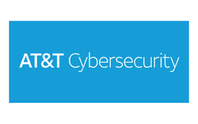 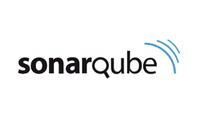 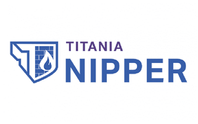 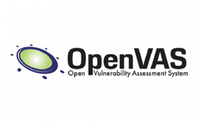 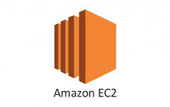 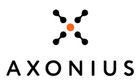 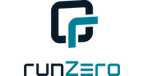 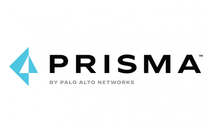 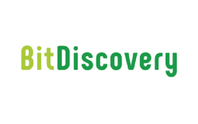 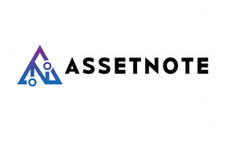 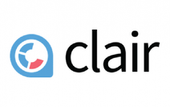 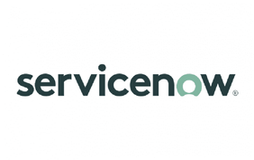 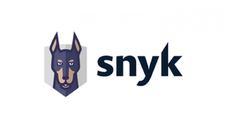 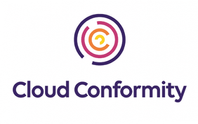 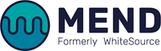 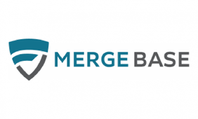 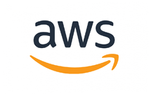 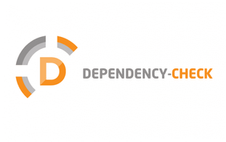 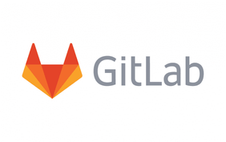 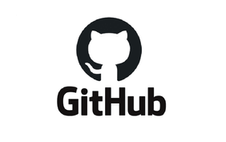 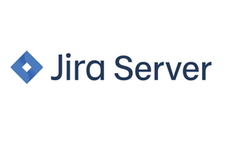 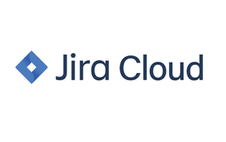 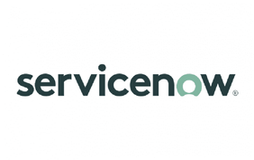 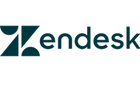 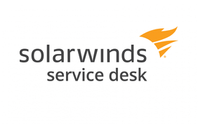 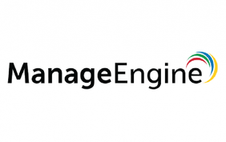 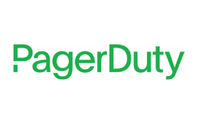 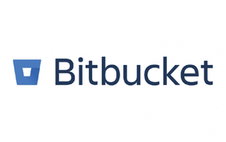 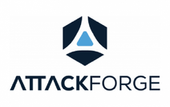 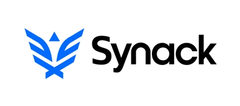 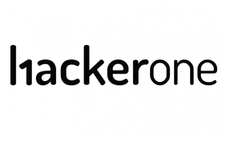 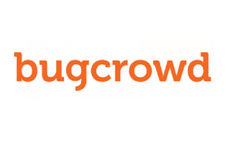 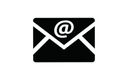 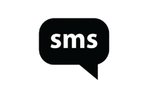 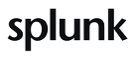 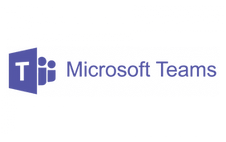 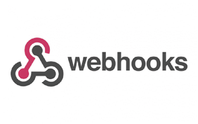 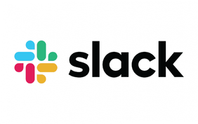 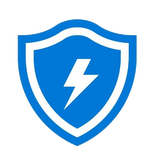 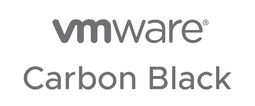 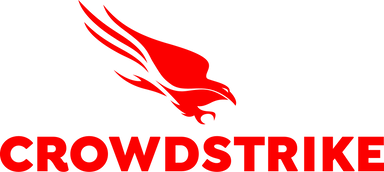 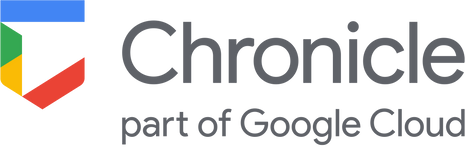 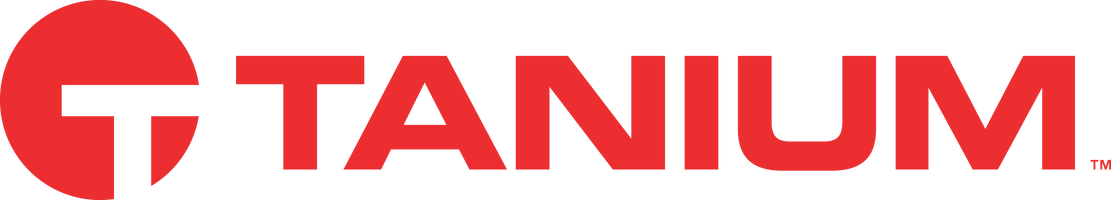 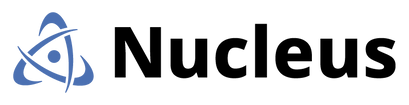 Last update: 03.2023
NUCLEUS PROPRIETARY
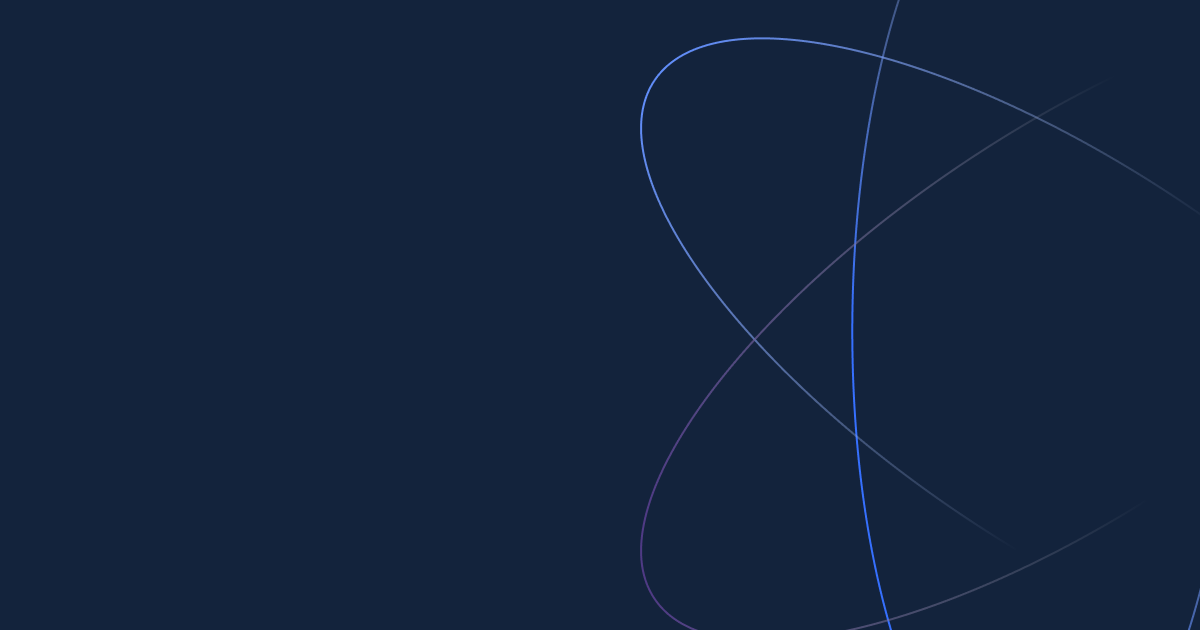 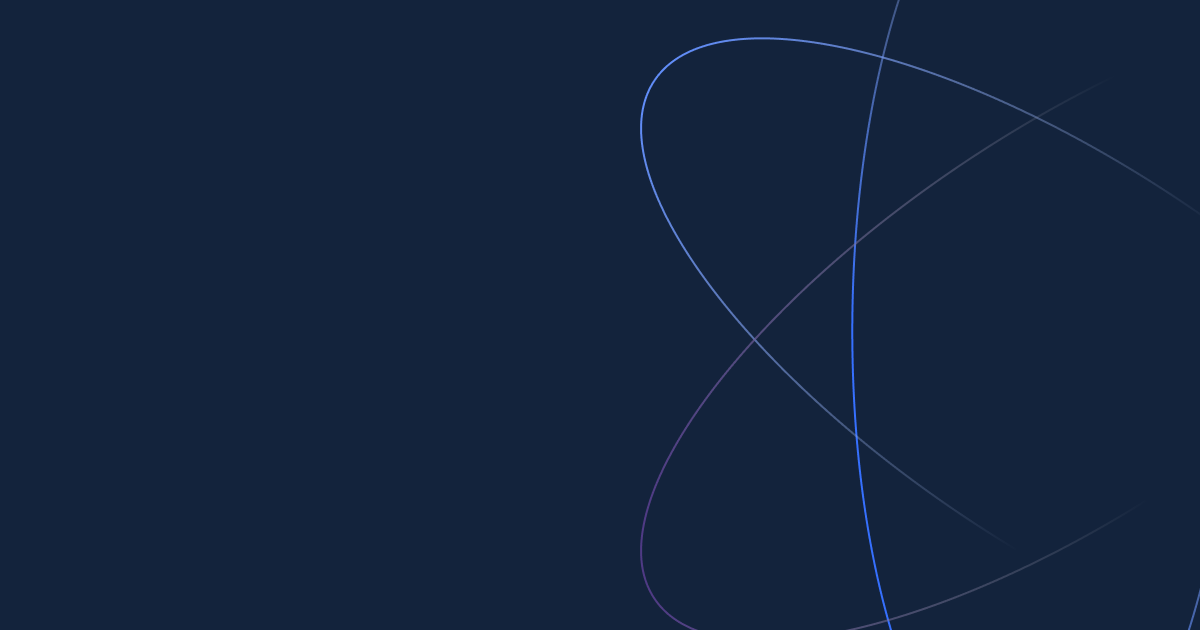 Nucleus Architecture Advantage
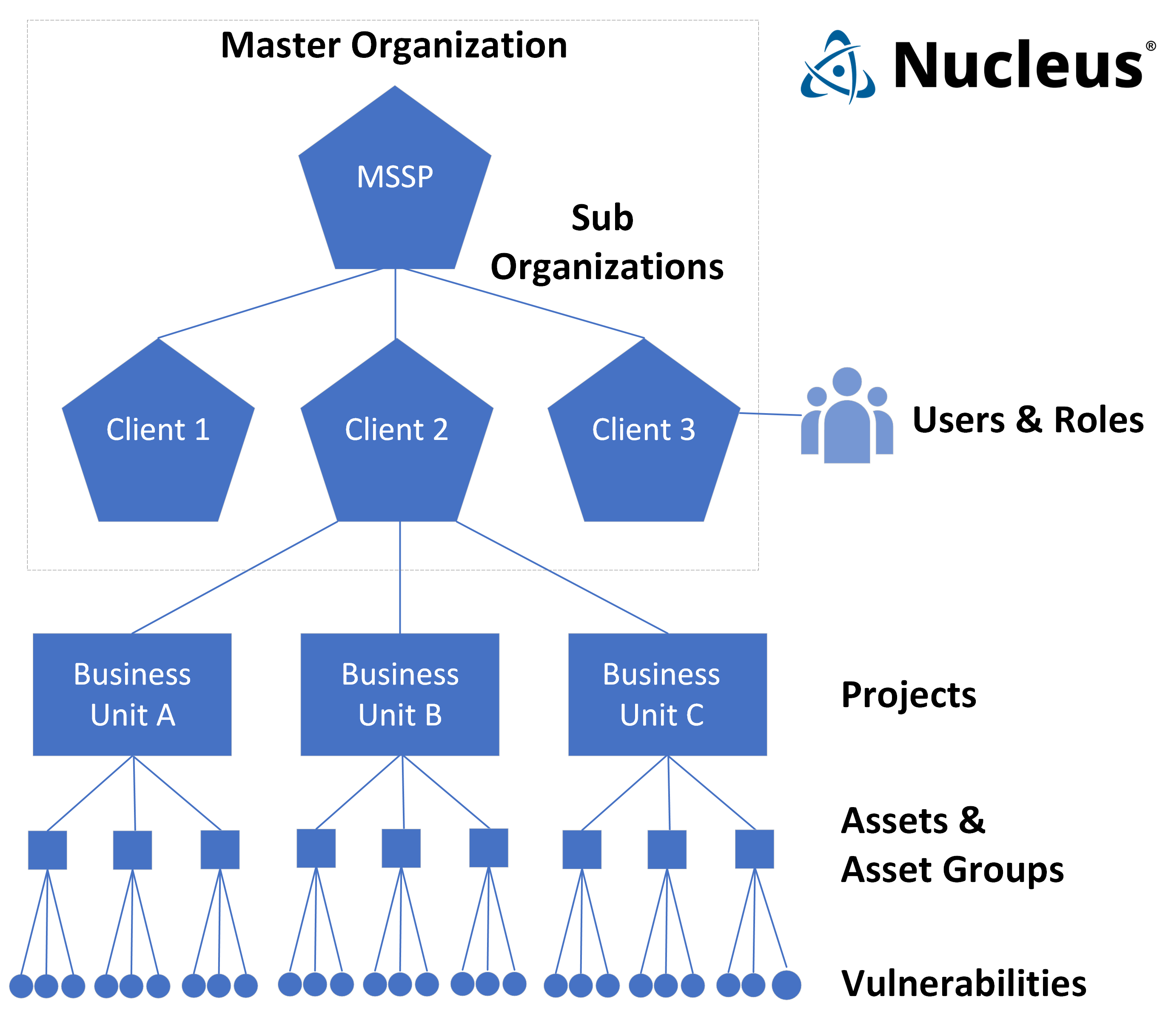 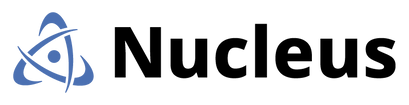 NUCLEUS PROPRIETARY
[Speaker Notes: Change this slide to questions – pain questions for customer…]
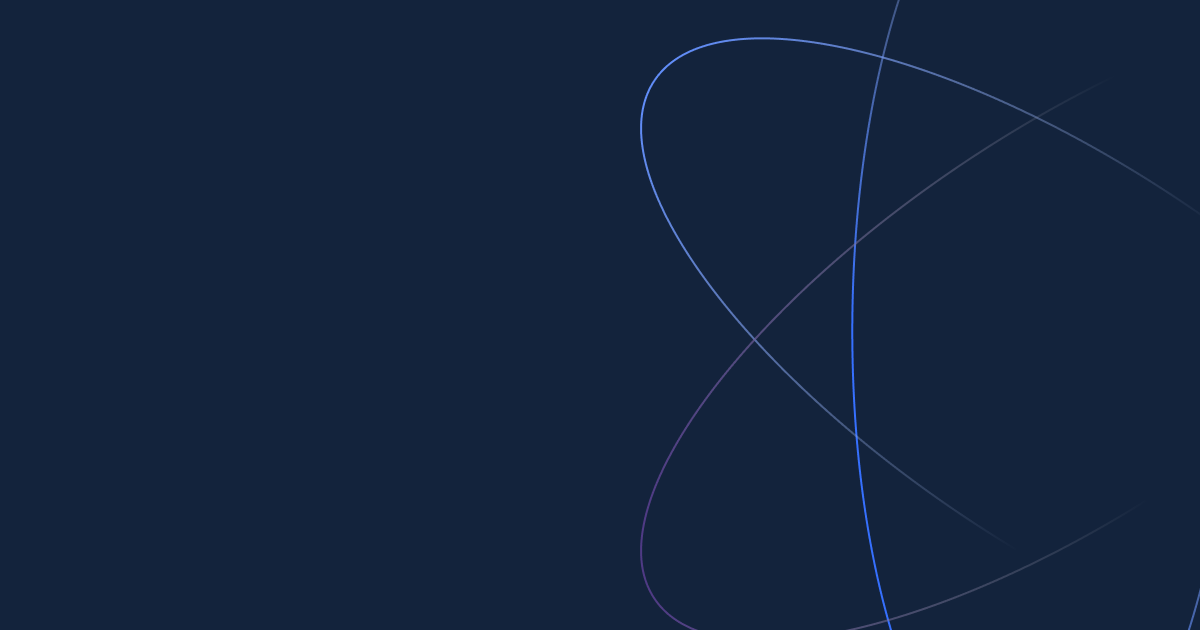 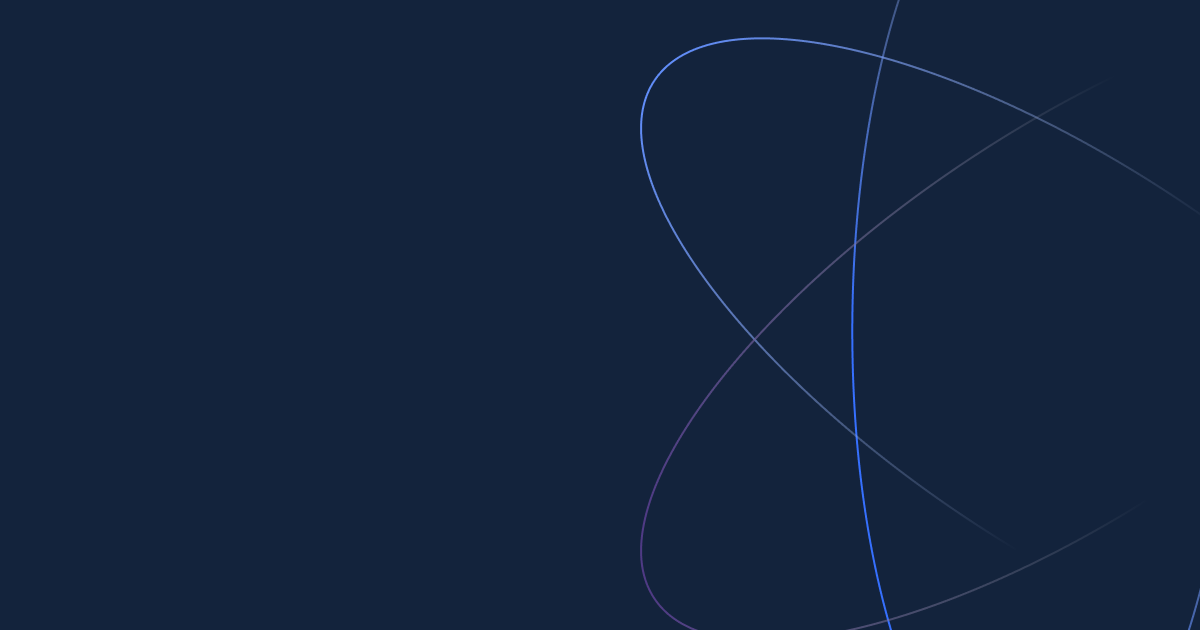 The Nucleus Advantage
Multi-Tenant system allows all Agencies/Sub-Agencies own operational environment (Project)
Risk visibility rolls us to Parent (HQ)
Parent can set / enforce policy SLA across all Agencies
Simplify Risk Reporting 
Reduction in data calls related to assets and vulnerabilities across Enterprise
Simplify / automate compliance reporting 
Automated POA&M processing and reporting 
Significant Operational efficiencies gained for VM teams
Teams measure 10x more efficiency 
Cost Competitive vs Subagency purchase and stove pipe usage
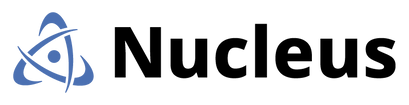 NUCLEUS PROPRIETARY
[Speaker Notes: Change this slide to questions – pain questions for customer…]
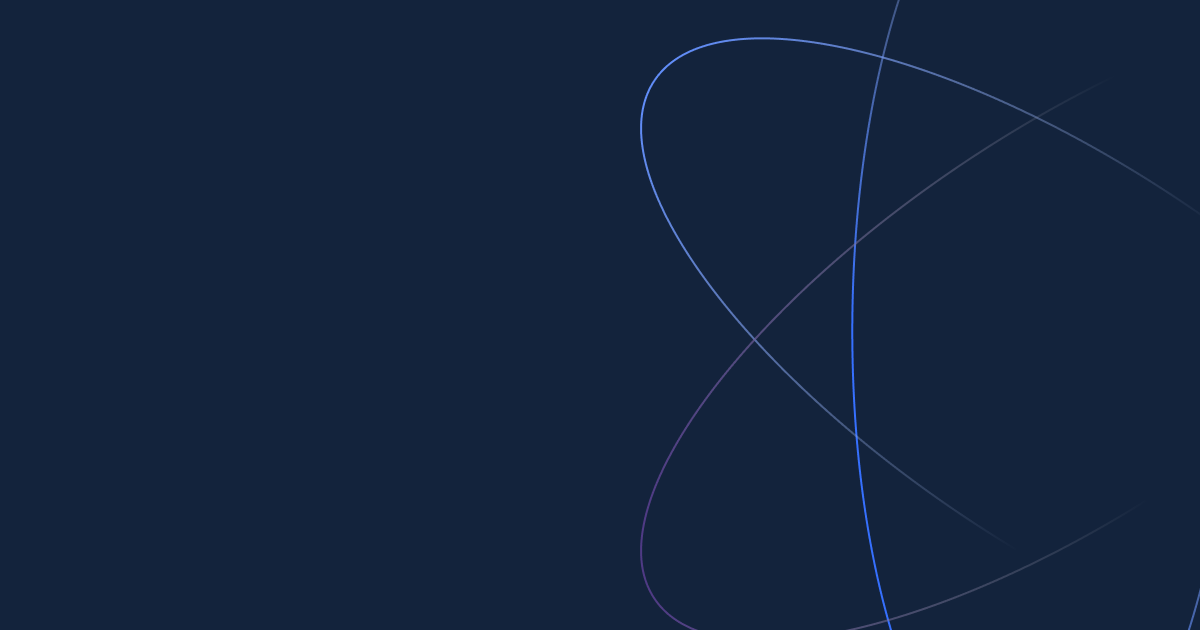 Precision and speed to immediately reduce risk of exploit
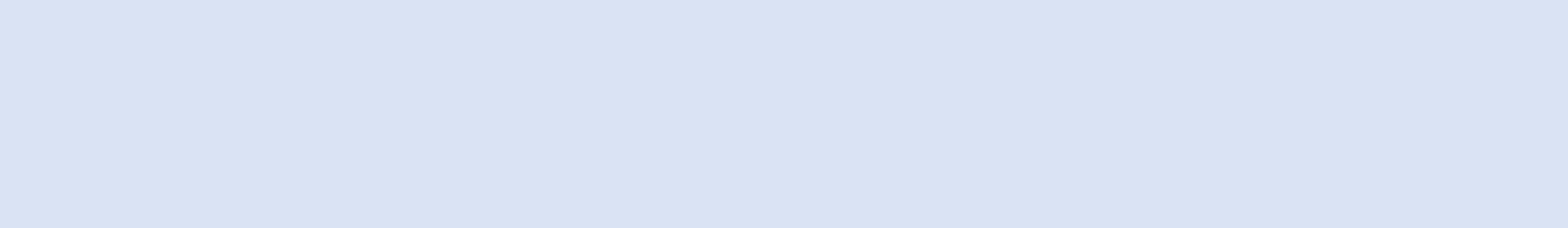 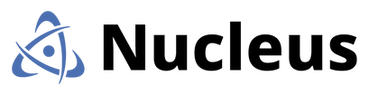 Use vulnerability threat intel and business context to quickly prioritize with precision...
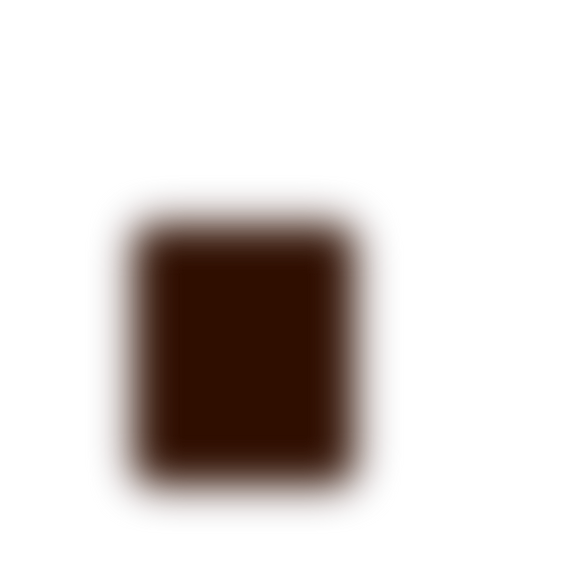 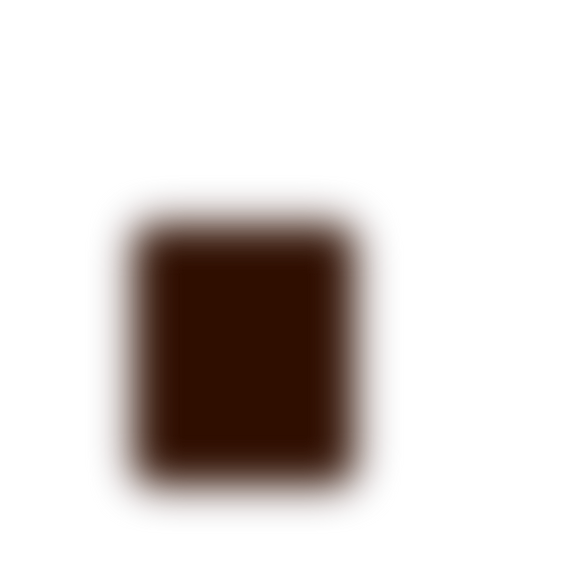 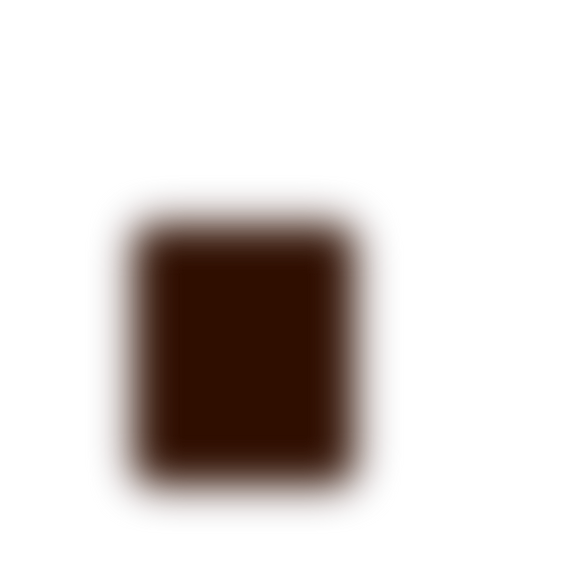 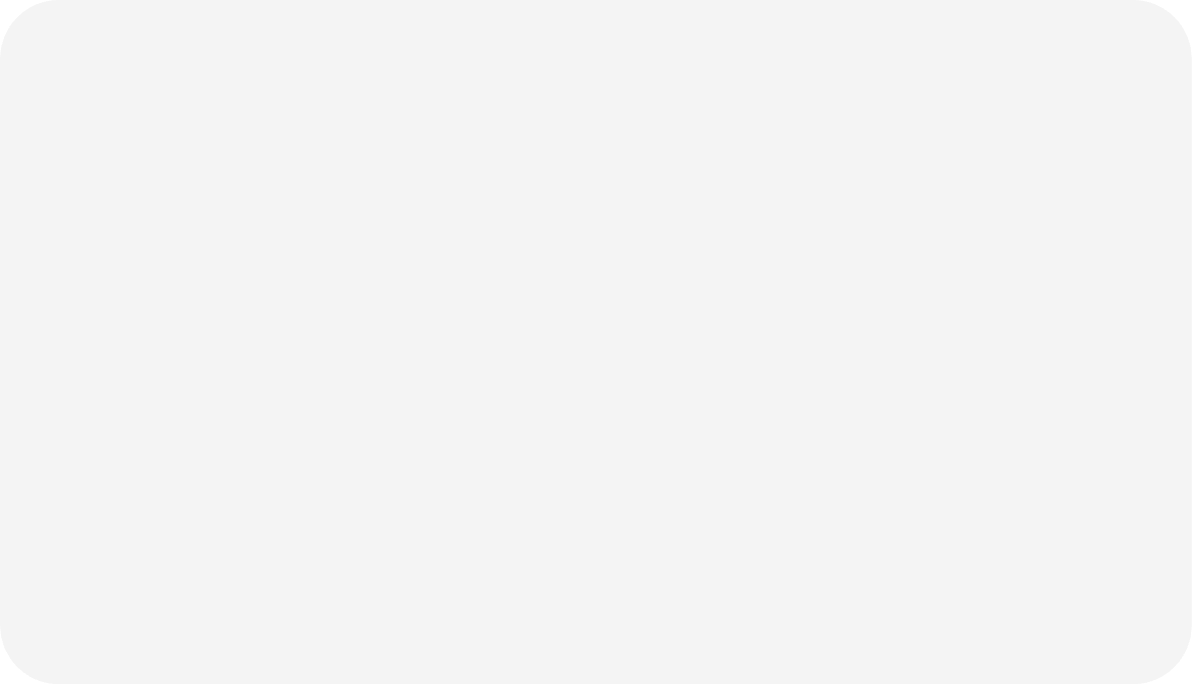 Risk Rating
+
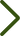 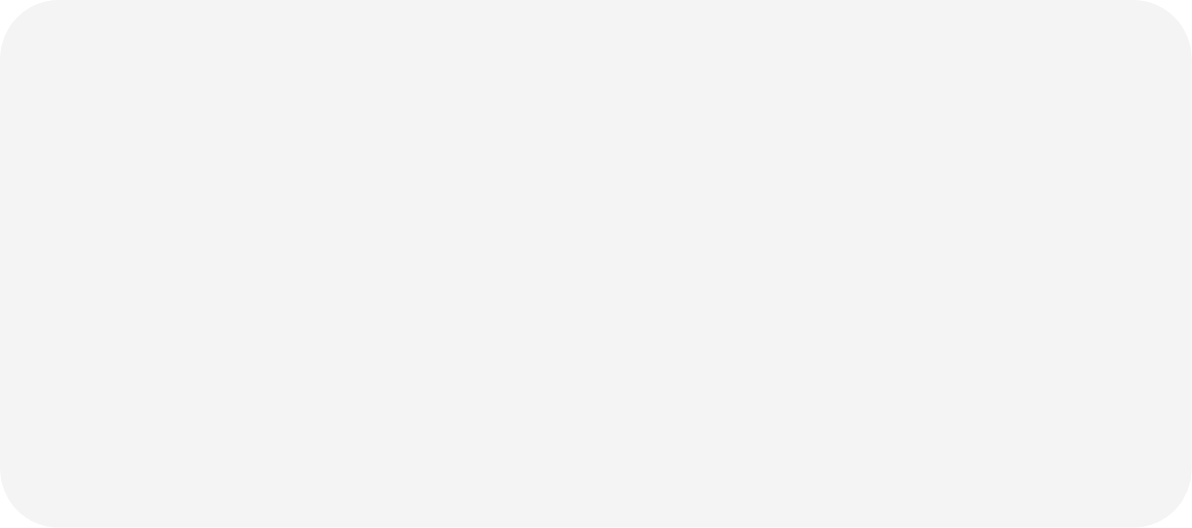 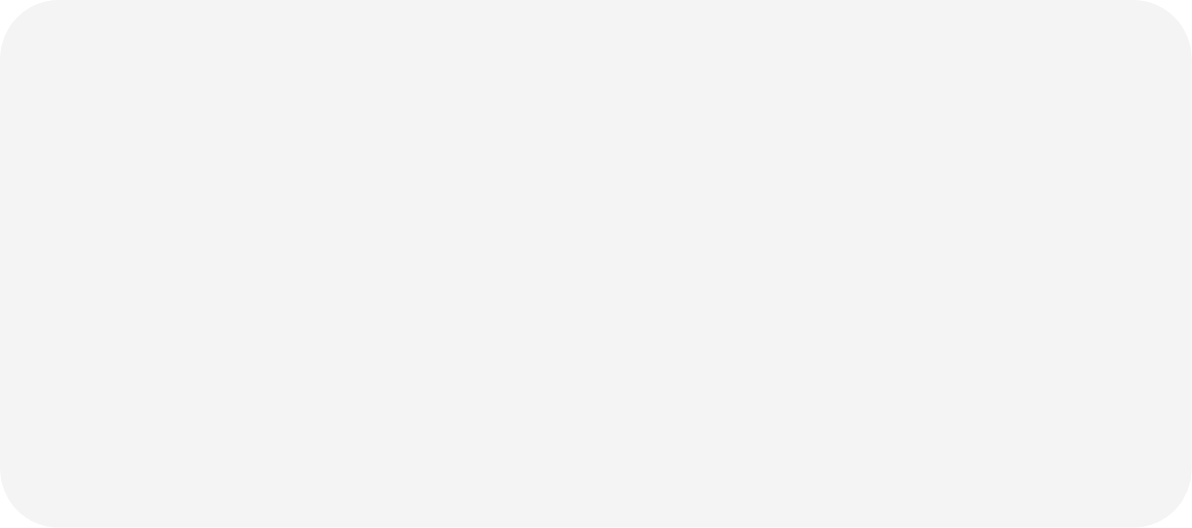 Asset Status
Used by Malware
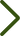 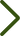 Critical
Public Facing
True
High
Private
False
Low
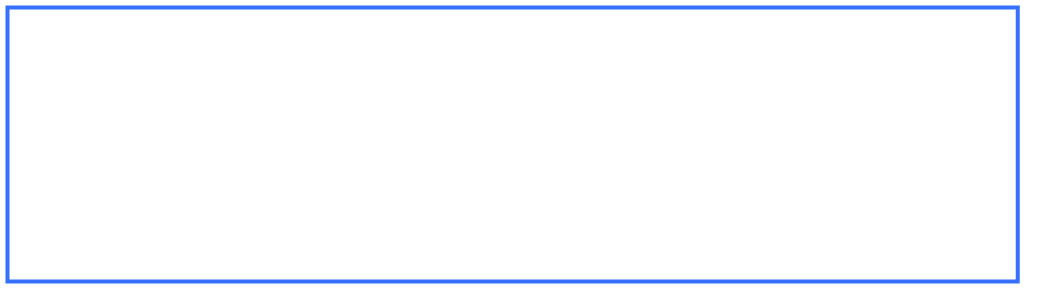 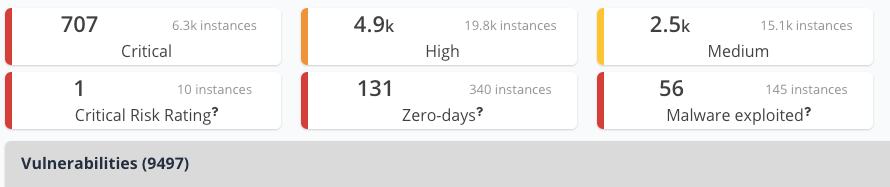 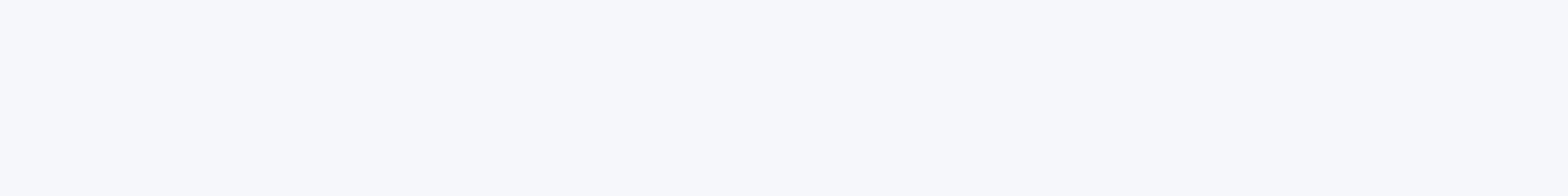 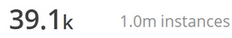 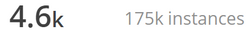 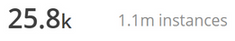 and get from millions of vulnerabilities to the handful that matter in minutes...
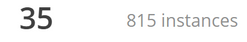 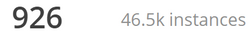 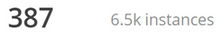 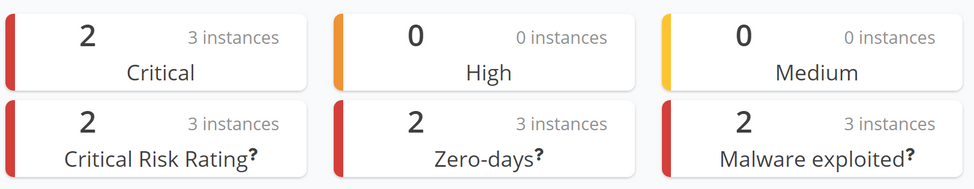 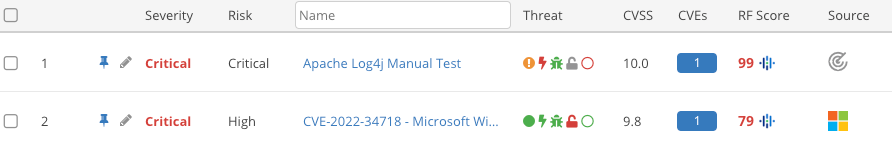 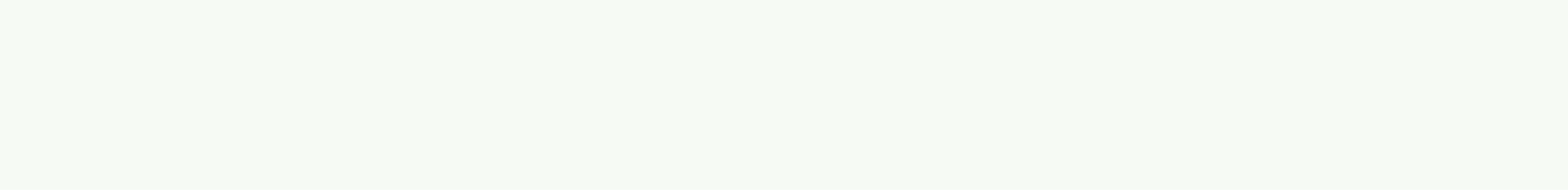 by aggregating, correlating and enriching all vulnerability and asset data from your existing tools in Nucleus.
Pictured: Tenable Nessus, Crowdstrike
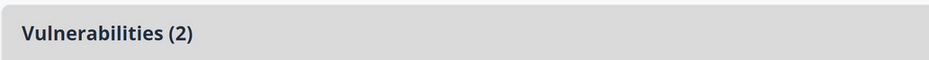 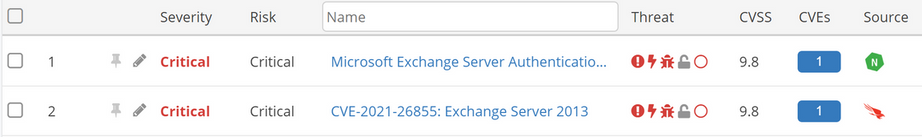 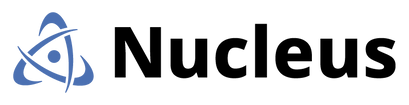 NUCLEUS PROPRIETARY AND CONFIDENTIAL
NUCLEUS PROPRIETARY
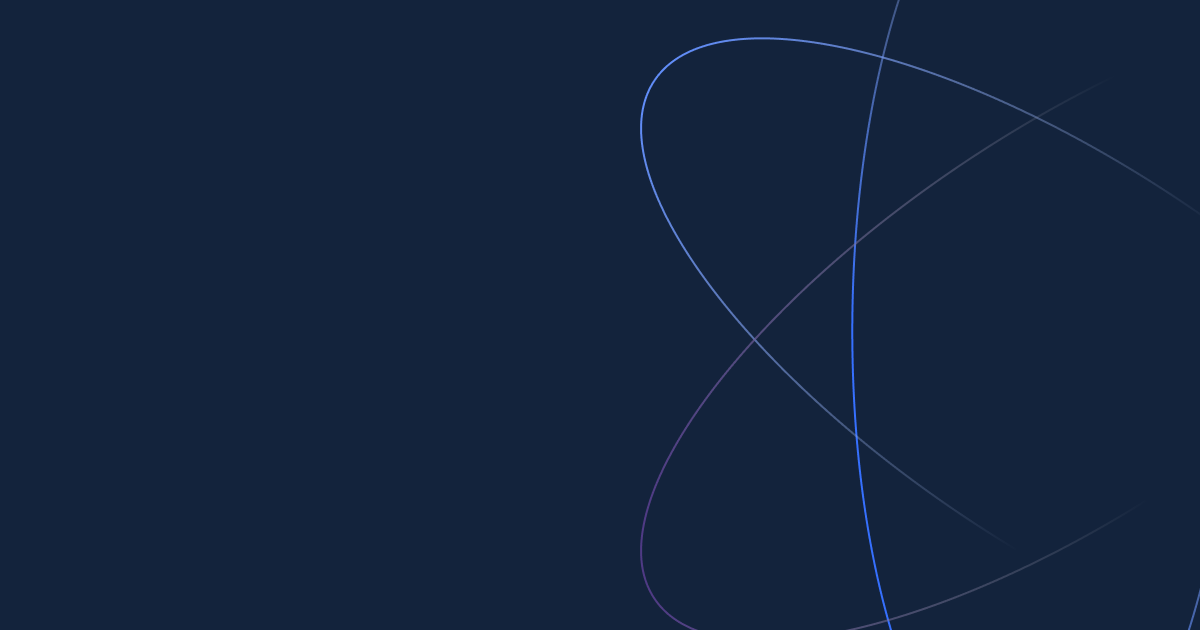 Nucleus Maps to the following NIST Controls
NIST 800-53
RA-5: Vulnerability Scanning
SI-2: Flaw Remediation
CM-8: Information System Component Inventory
SA-11: Developer Security Testing and Evaluation
SI-5: Security Alerts, Advisories, and Directives
IR-4: Incident Handling
CA-7: Continuous Monitoring
CM-3: Configuration Change Control
NIST 800-171
3.11.2: Scan for Vulnerabilities in Organizational Systems and Applications Periodically and When New Vulnerabilities Affecting Those Systems and Applications are Identified.
3.14.5: Identify, Report, and Correct Information and Information System Flaws in a Timely Manner.
3.4.6: Monitor Security Alerts and Advisories and Take Action in Response.
3.4.7: Update Malicious Code Protection Mechanisms When New Releases are Available.
3.14.1: Identify System Flaws.
3.12.1: Periodically Assess the Security Controls in Organizational Systems to Determine if the Controls are Effective in Their Application.
3.14.6: Provide Security Protection Updated as Needed to Limit Harm from Information System Flaws.
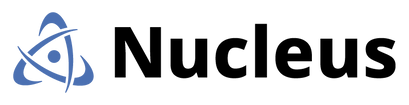 NUCLEUS PROPRIETARY
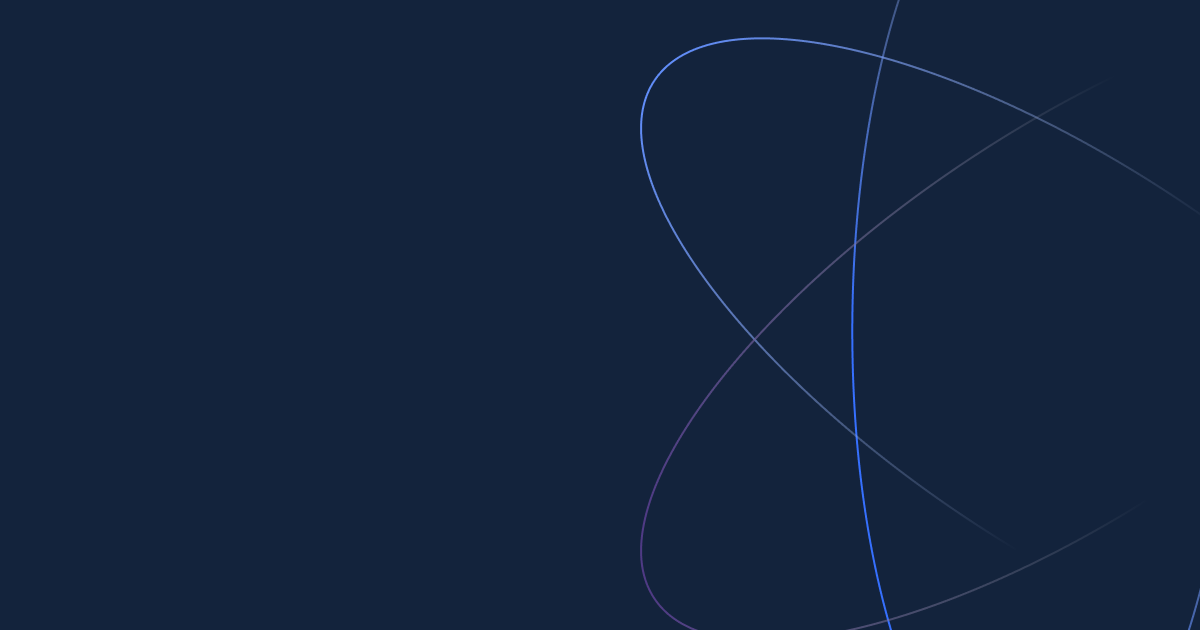 Why Nucleus
Product Security & DevSecOps
Aggregate vulnerability scan data generated during CI/CD
Triage, track & report by service, dev team, application owner
Automate issue creation, alerting, ticketing & reporting

Network & Infrastructure Security
Automate vulnerability prioritization, trigger remediation workflows, monitor SLAs
Enrich vulnerability data with threat and vulnerability intelligence feeds
Sync with CMDB tools for a consolidated asset inventory

Security Assessments & Continuous Monitoring
Consolidate and compartmentalize vulnerability information for systems
Track and report vulnerability remediation progress (e.g. POA&Ms) 
Collaboration between security and IT/software teams
Supply chain monitoring (e.g. infrastructure, software, etc)
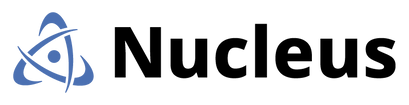 NUCLEUS PROPRIETARY
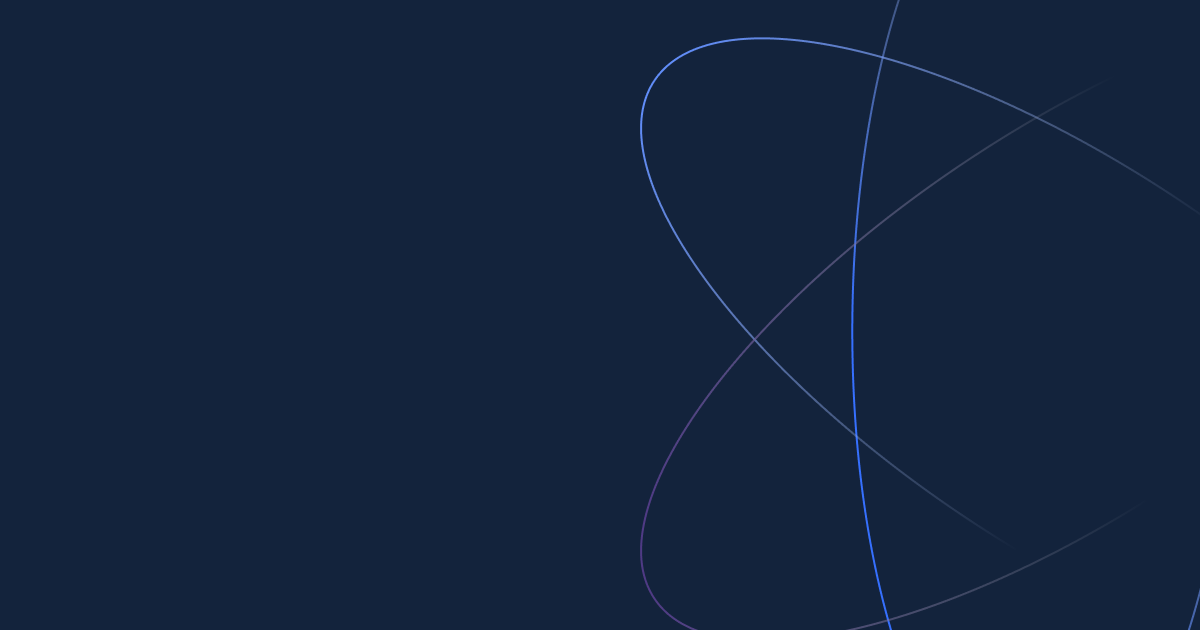 Getting to Nucleus
Currently on NASA SEWP V, ITES SW2, CDM APL

Nucleus is an SBIR portfolio company via SBIR Phase 1 with AFWERX in 2021

Partners such as Thundercat, Carahsoft, Guidepoint, SHI, Norseman and many others

Customers – About 200 Customers – Gov-Related examples include Dept of Energy Labs, Commonwealth of Virginia VITA.

SBIR Phase 3
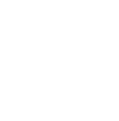 NUCLEUS PROPRIETARY
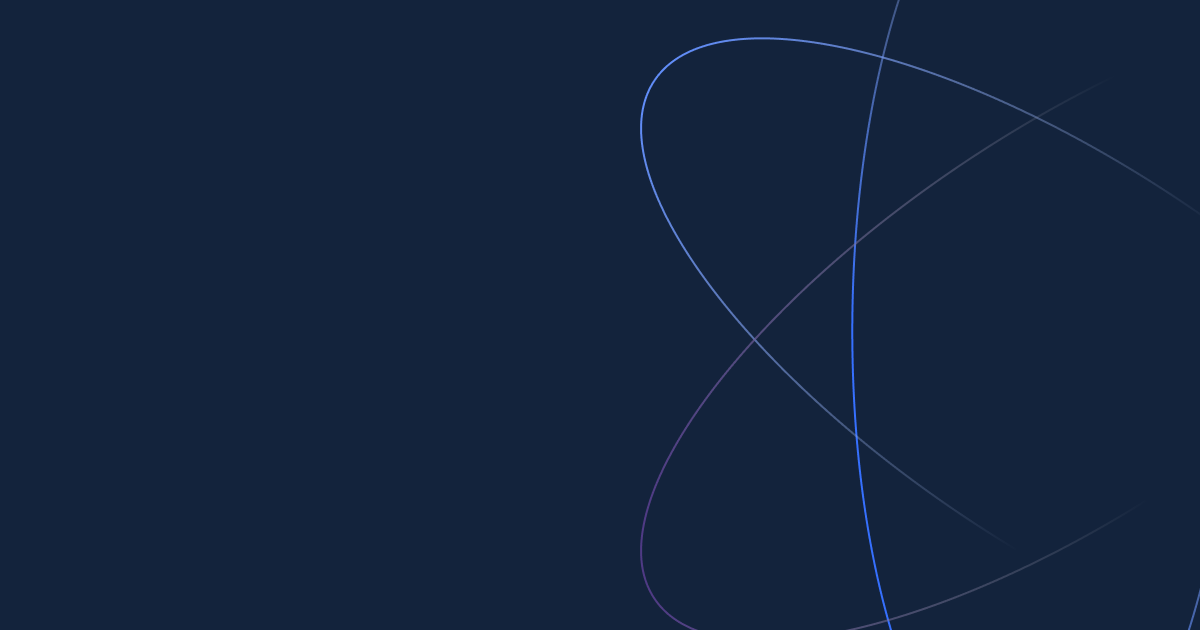 DEMO TIME
We’re happy to answer any additional questions you may have.
NUCLEUS PROPRIETARY
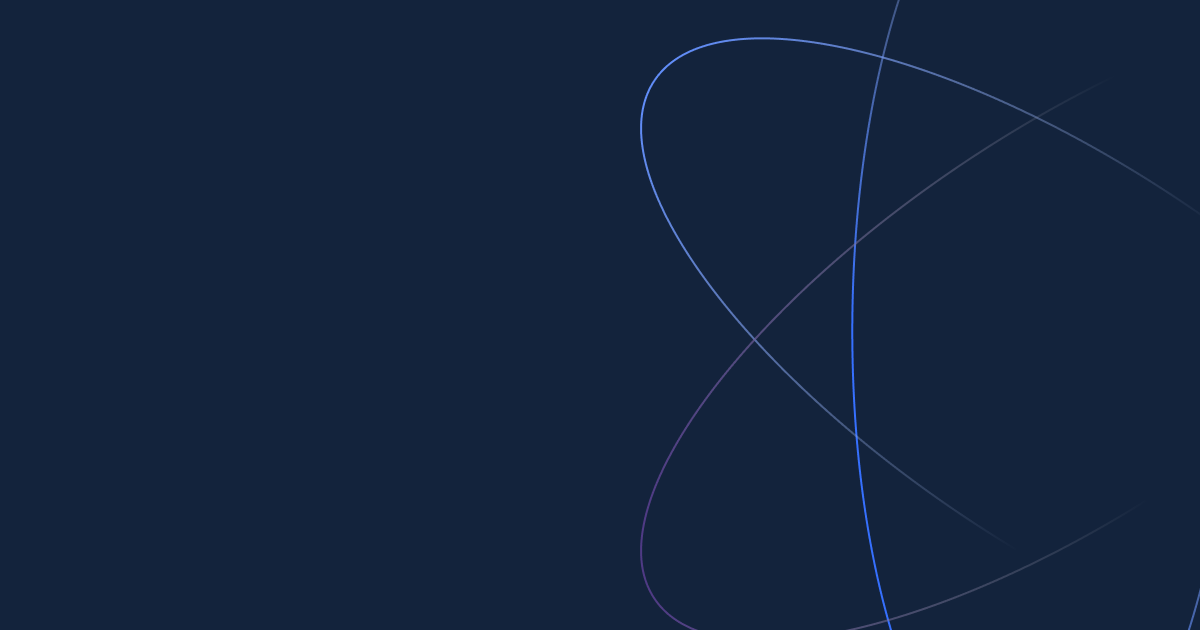 Global Dashboard
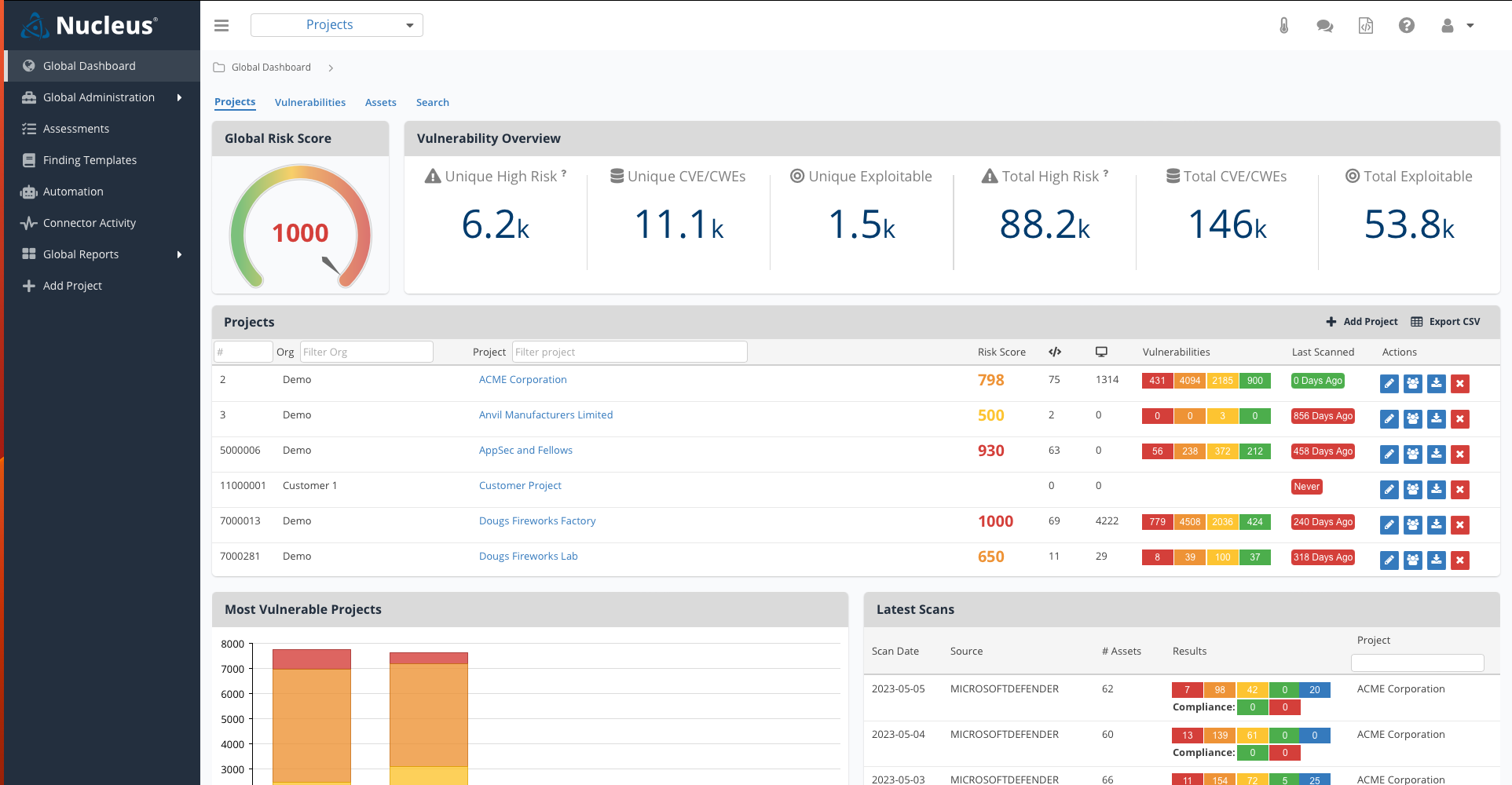 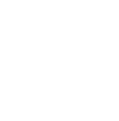 NUCLEUS PROPRIETARY
NUCLEUS PROPRIETARY
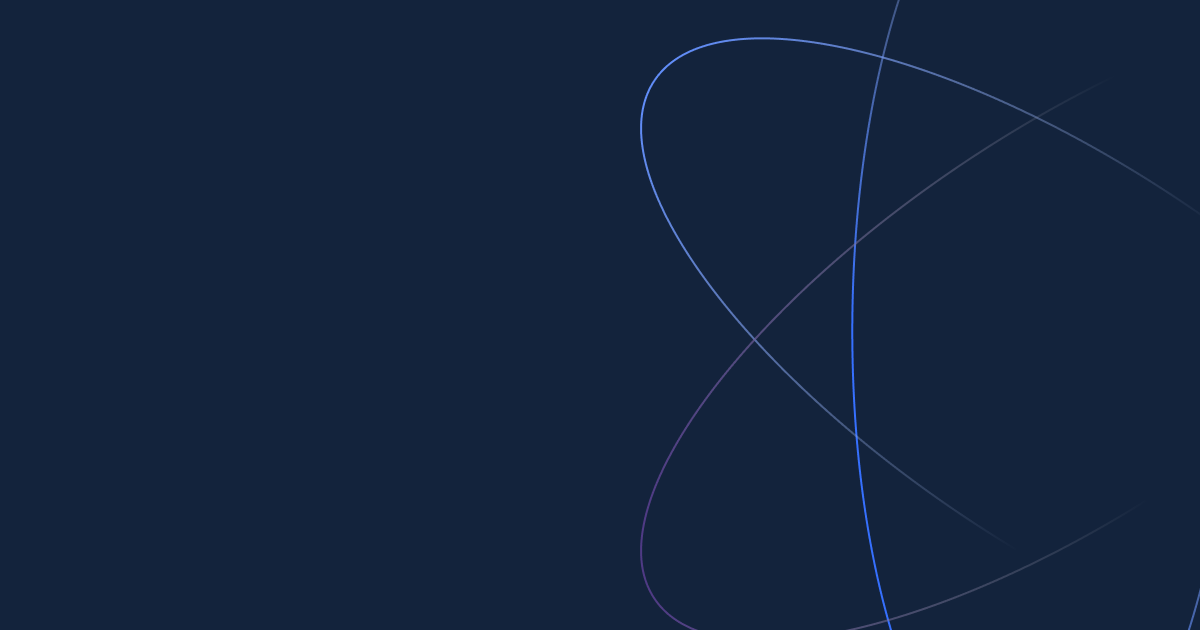 Project Dashboard
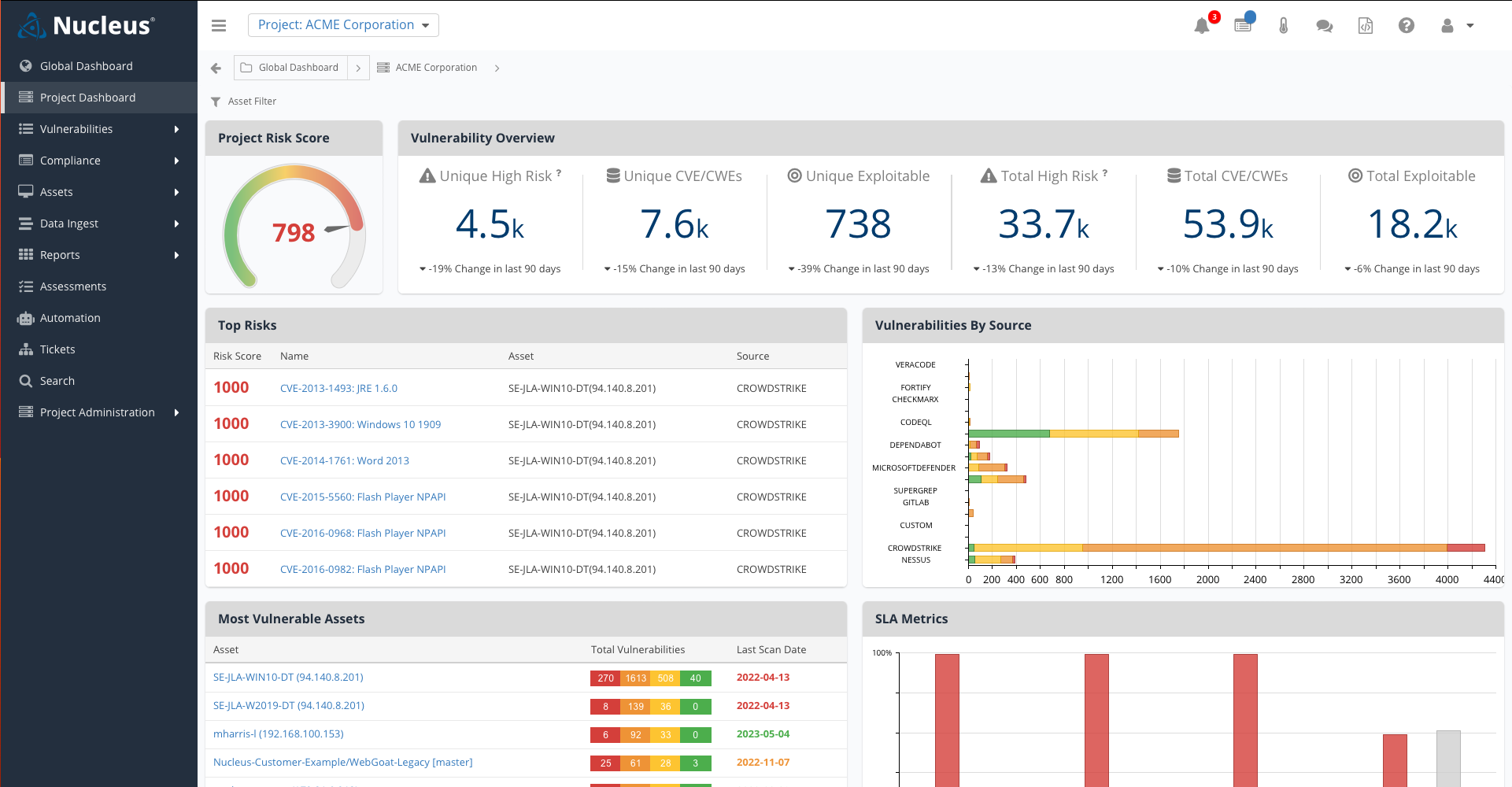 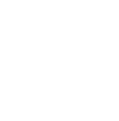 NUCLEUS PROPRIETARY
NUCLEUS PROPRIETARY
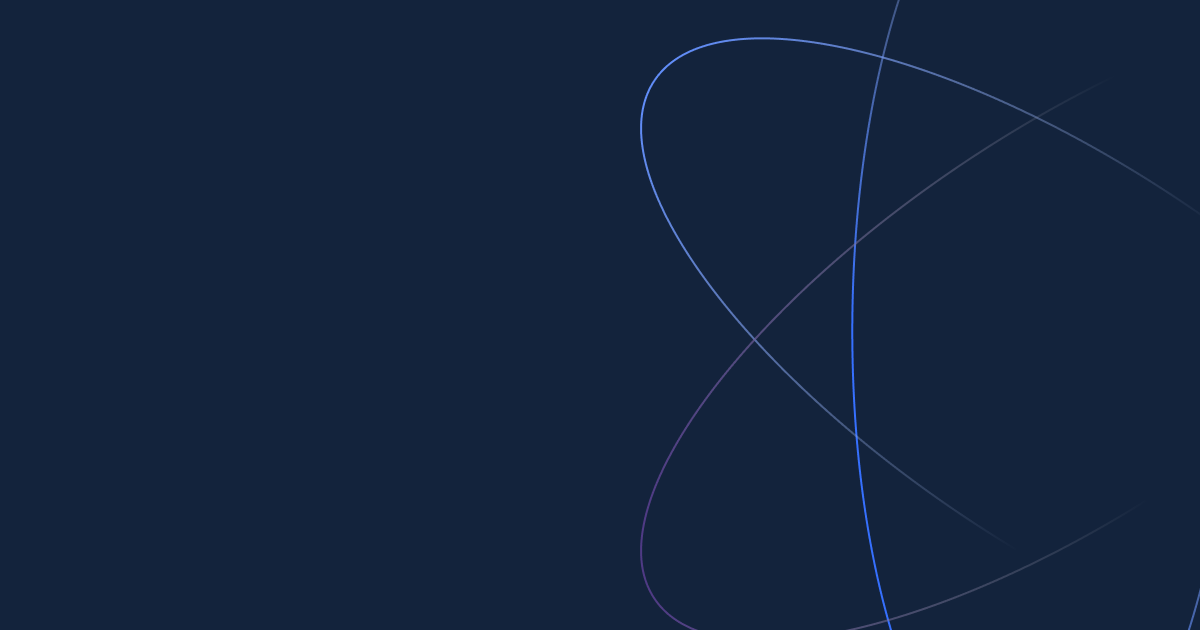 Asset Dashboard
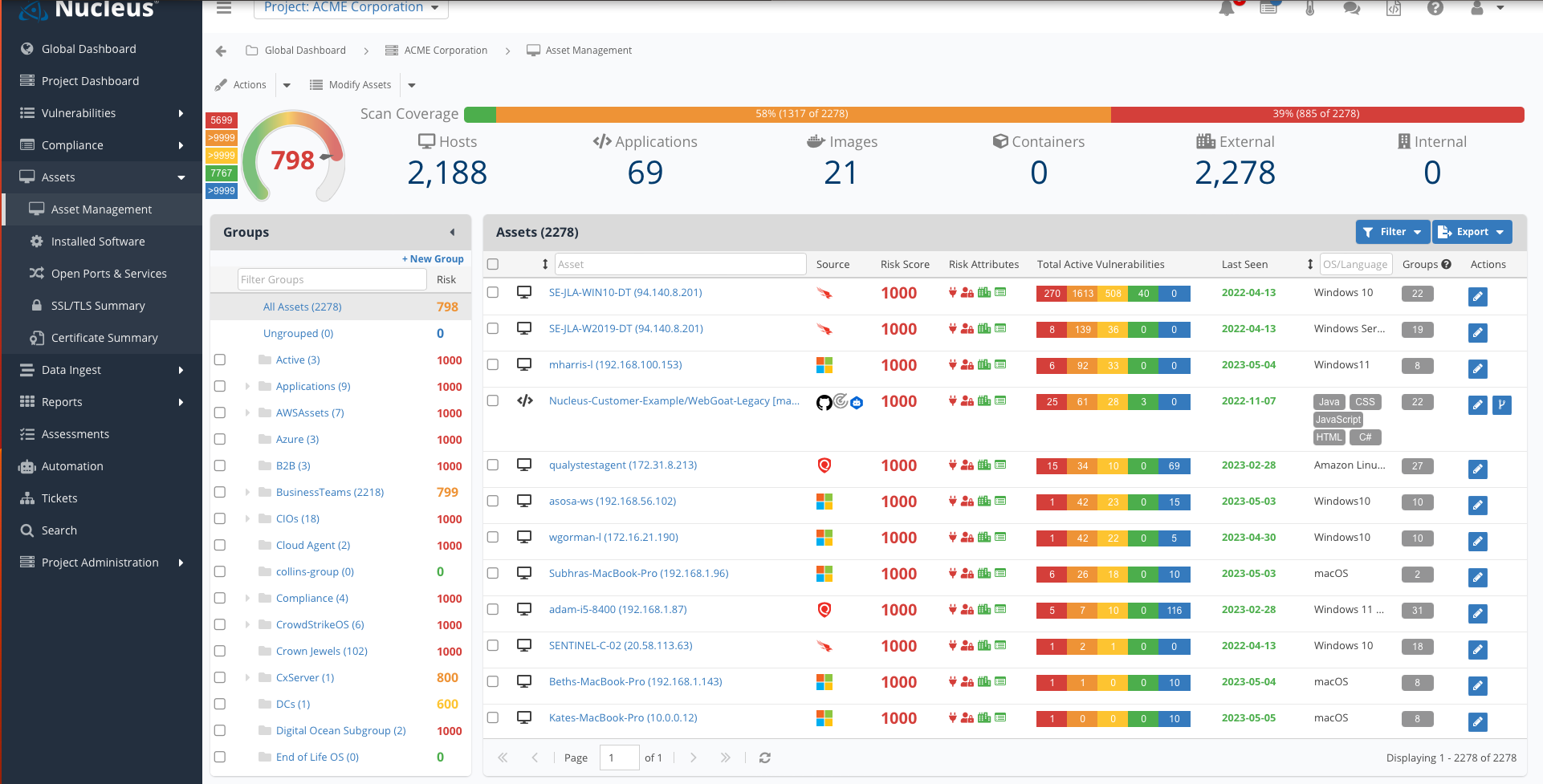 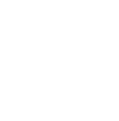 NUCLEUS PROPRIETARY
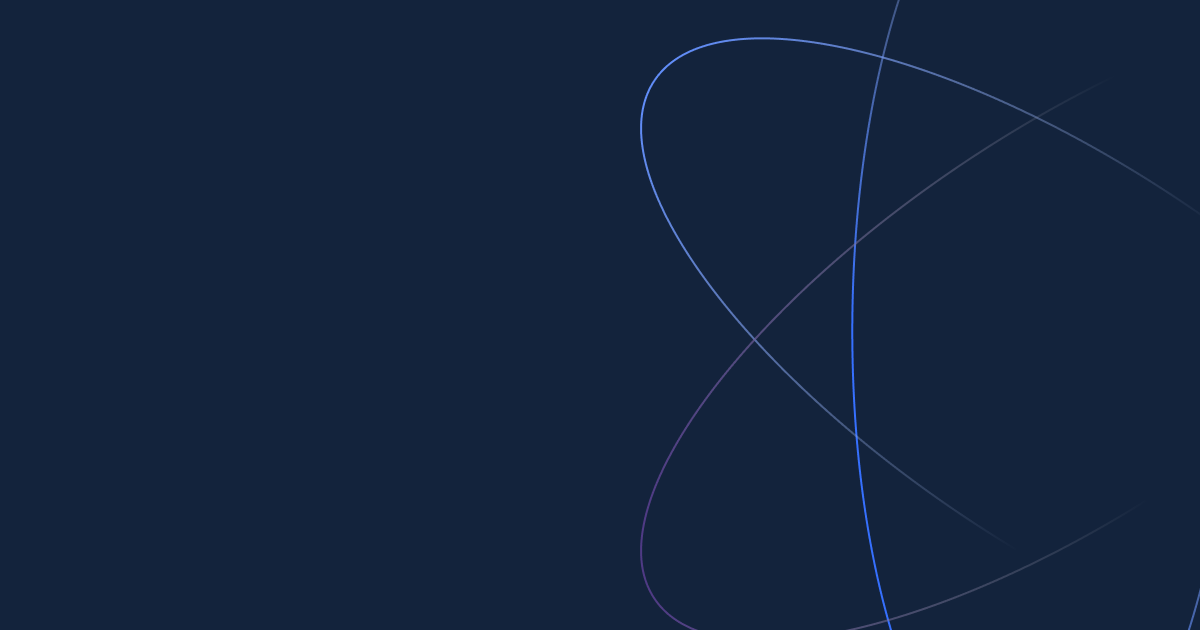 Connector Setup
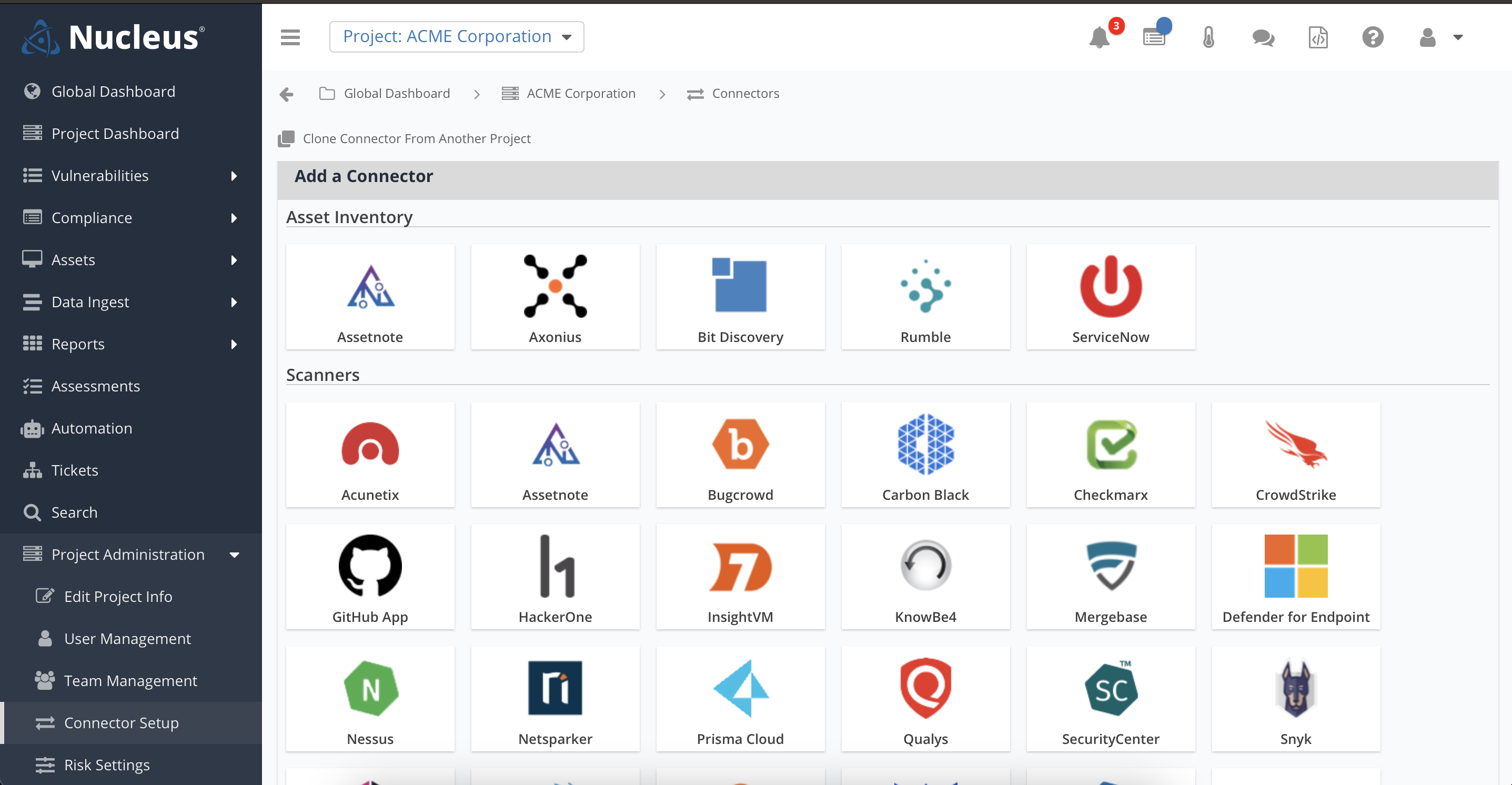 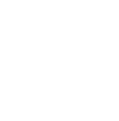 NUCLEUS PROPRIETARY
NUCLEUS PROPRIETARY
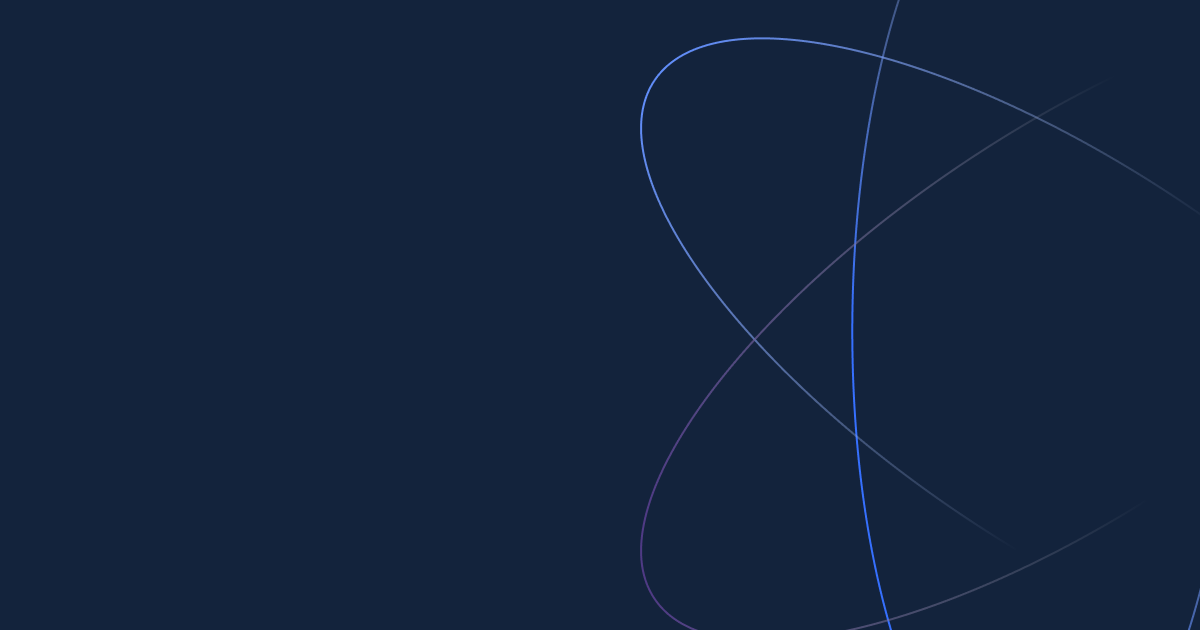 File Import
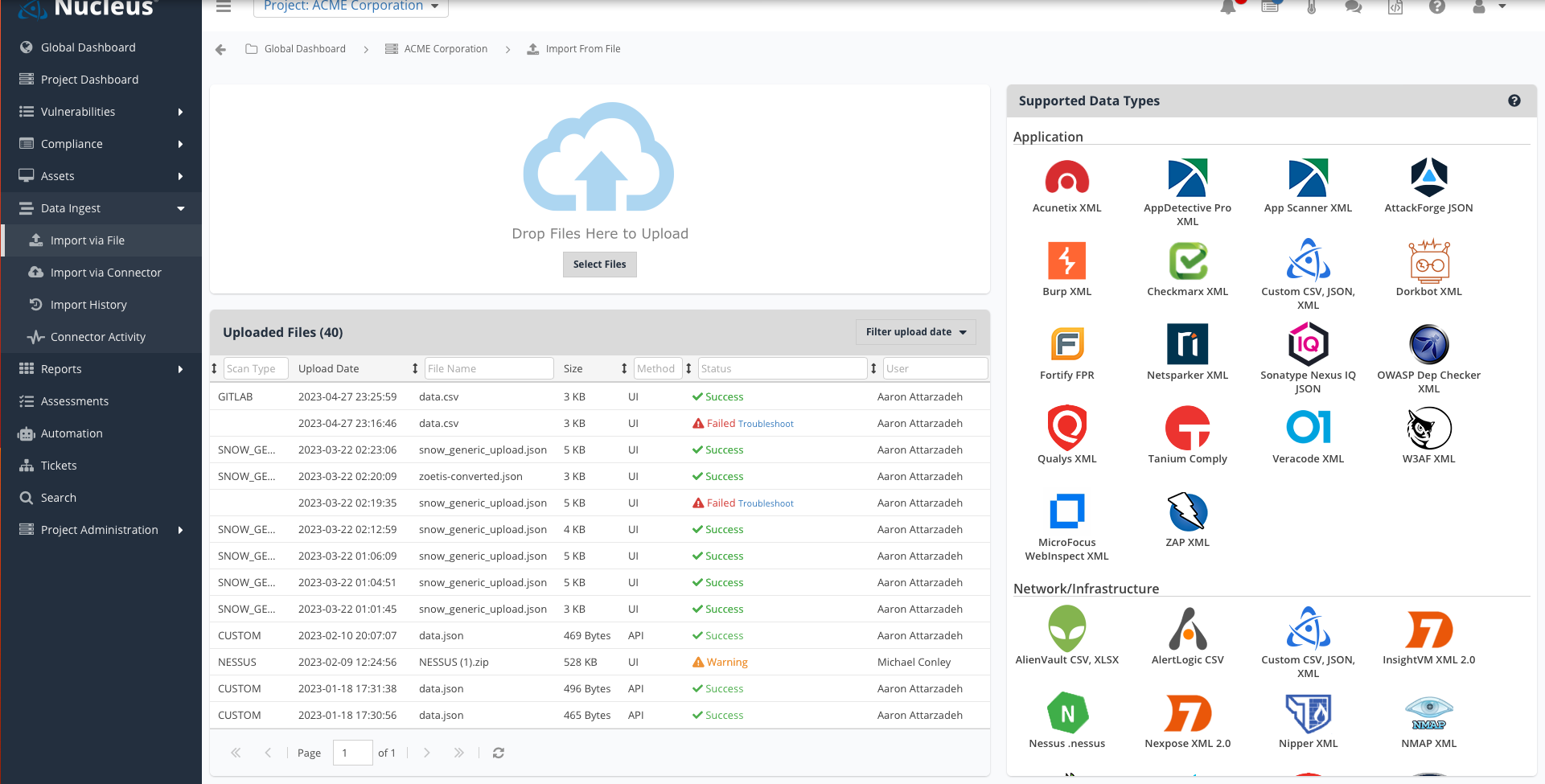 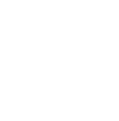 NUCLEUS PROPRIETARY
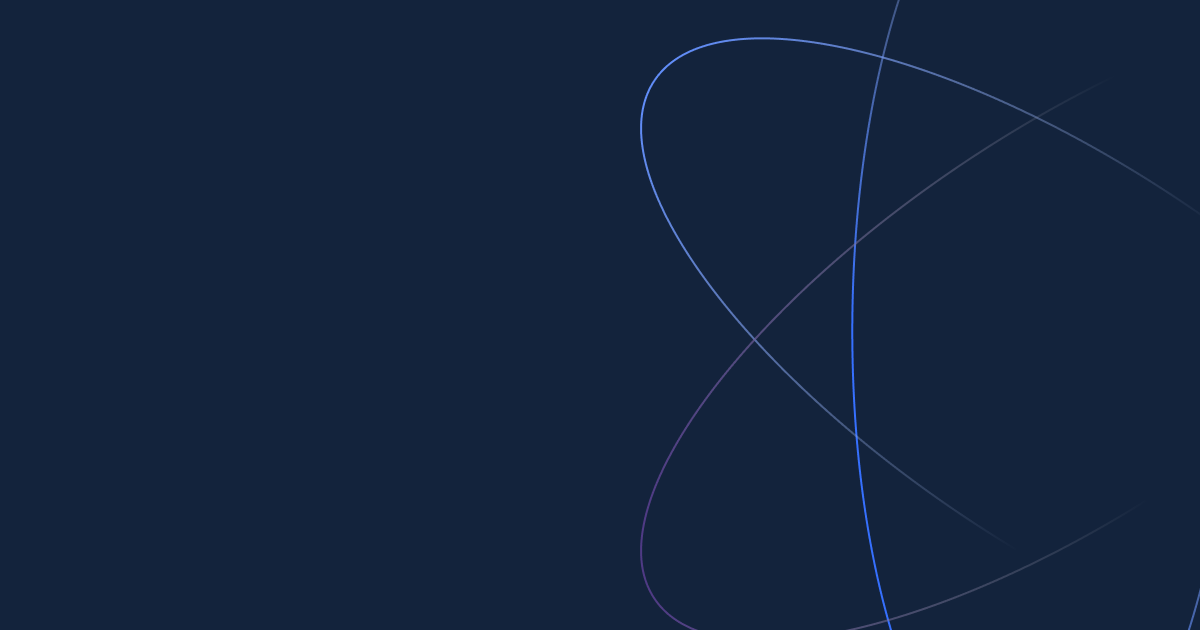 Vuln Instance View
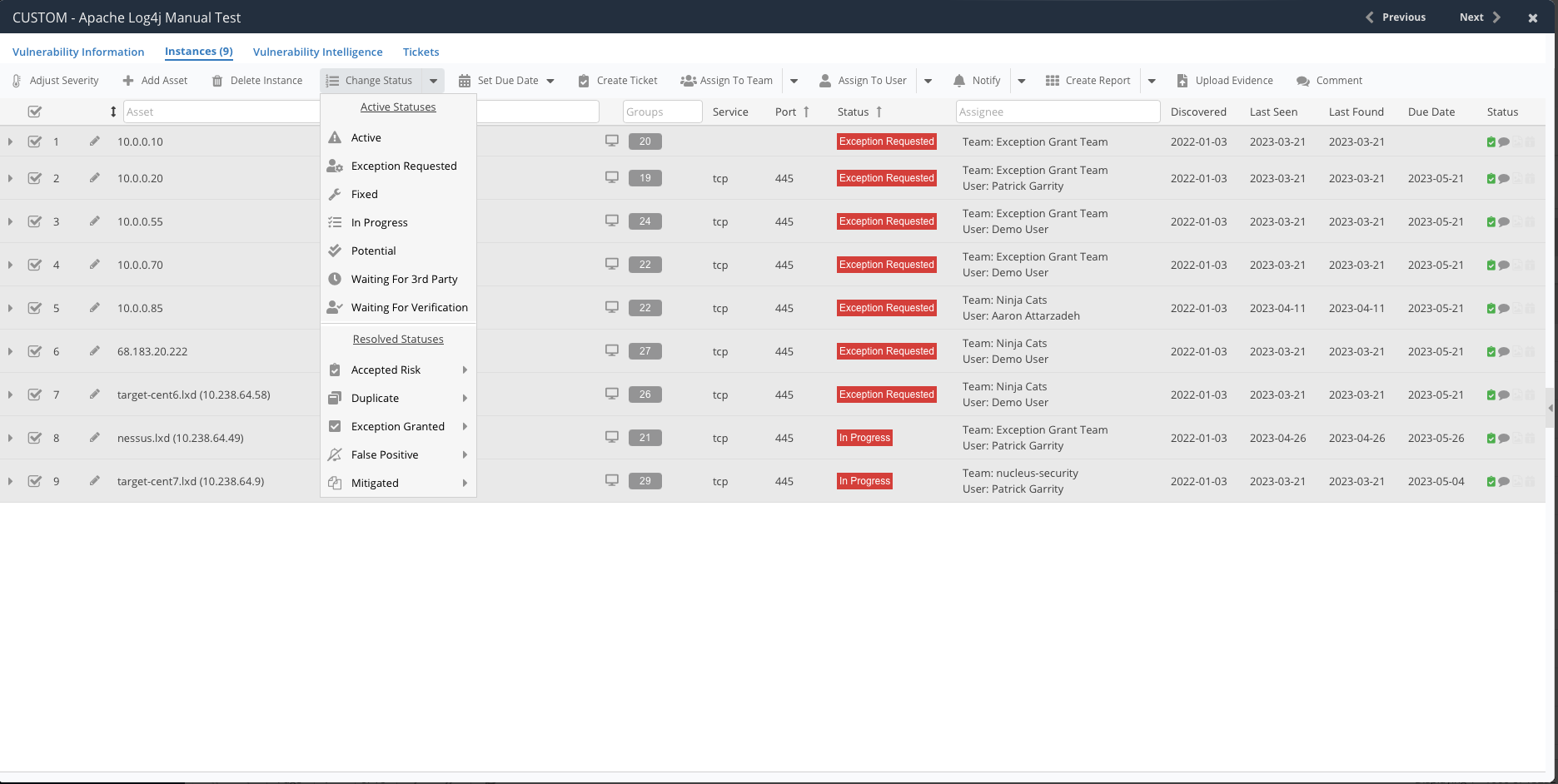 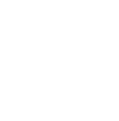 NUCLEUS PROPRIETARY
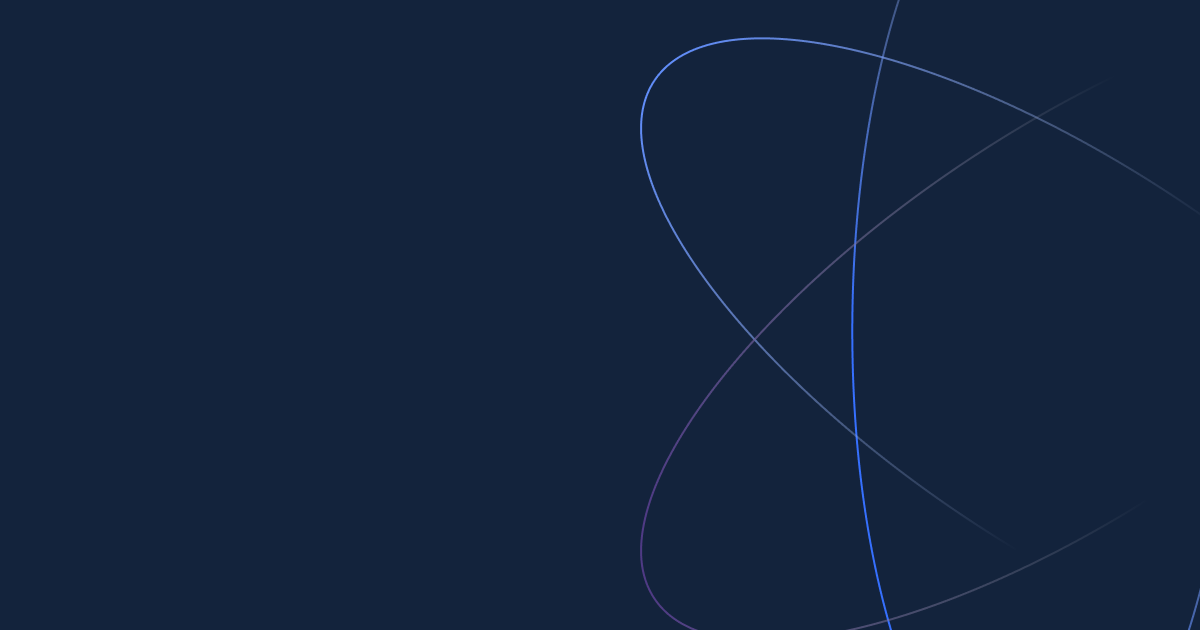 Vuln Intel View
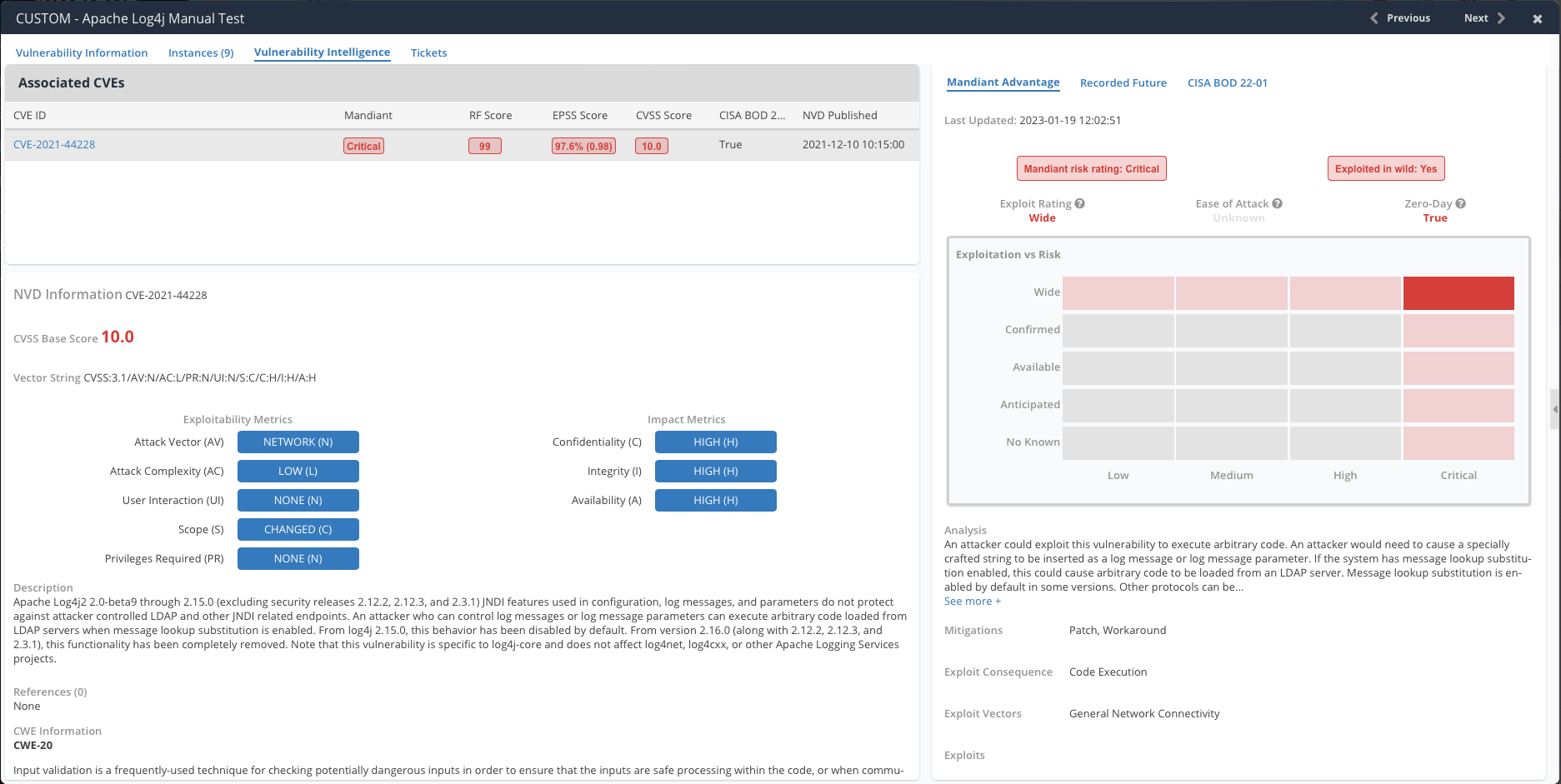 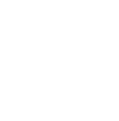 NUCLEUS PROPRIETARY
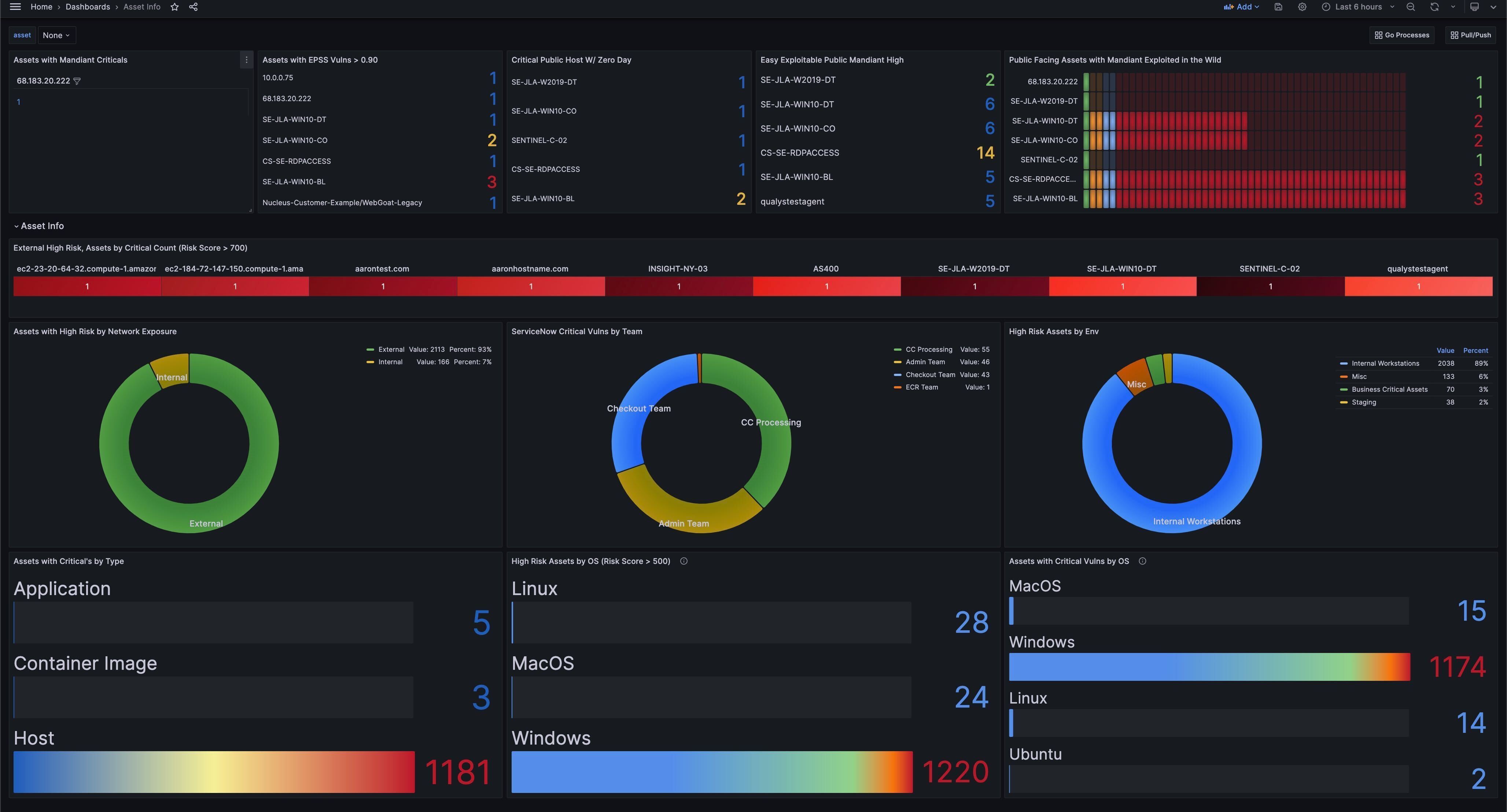 NUCLEUS PROPRIETARY